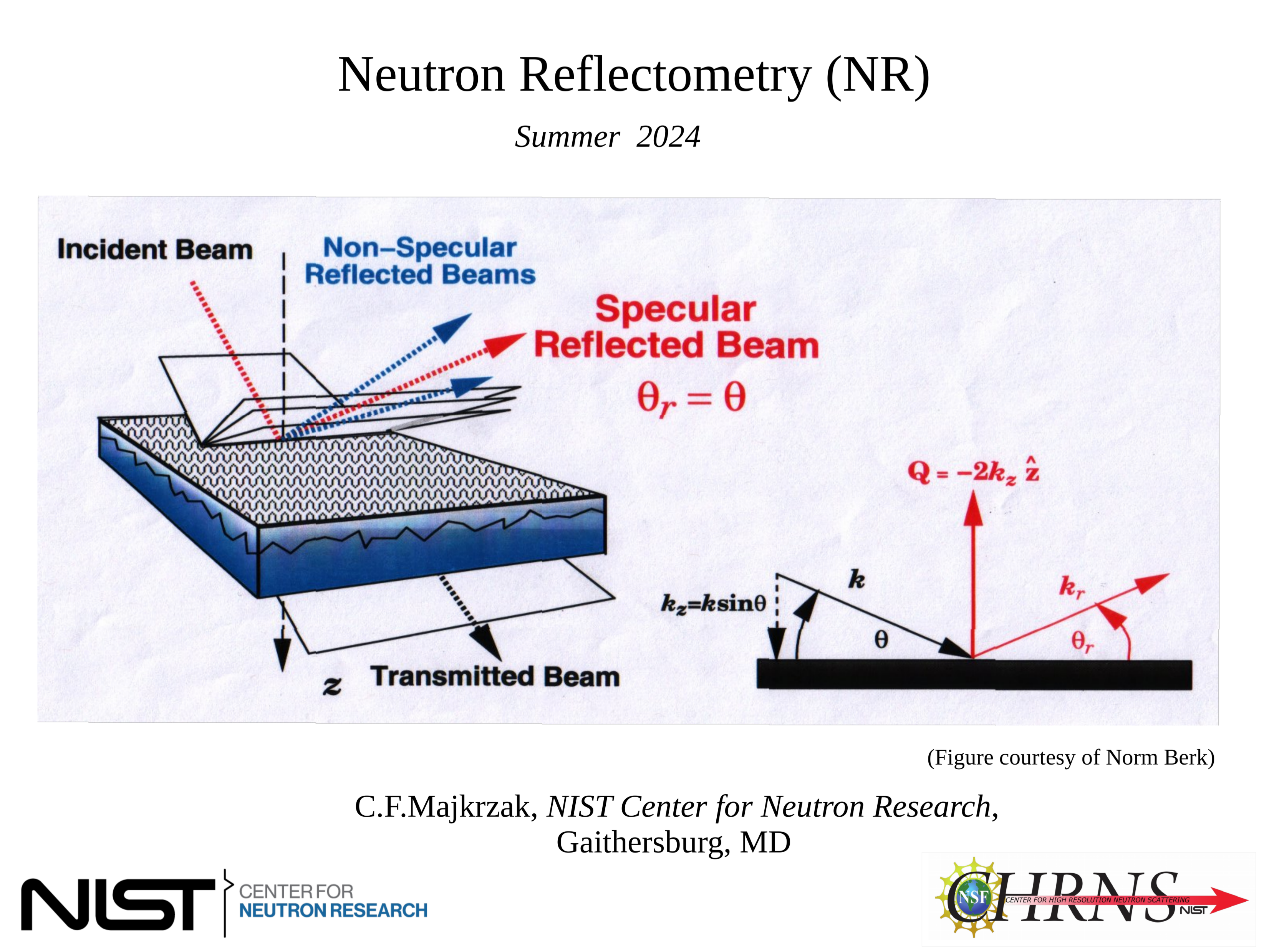 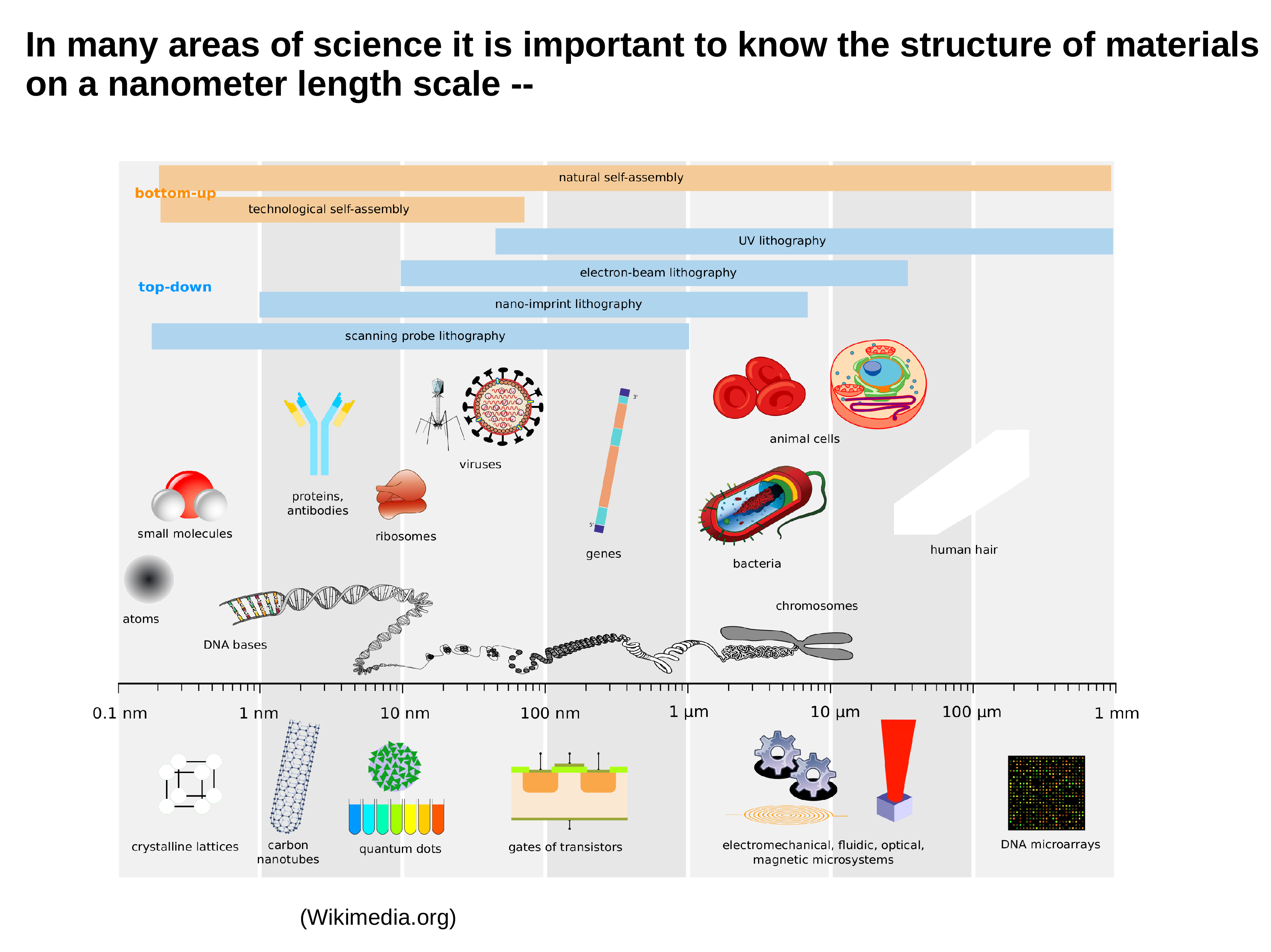 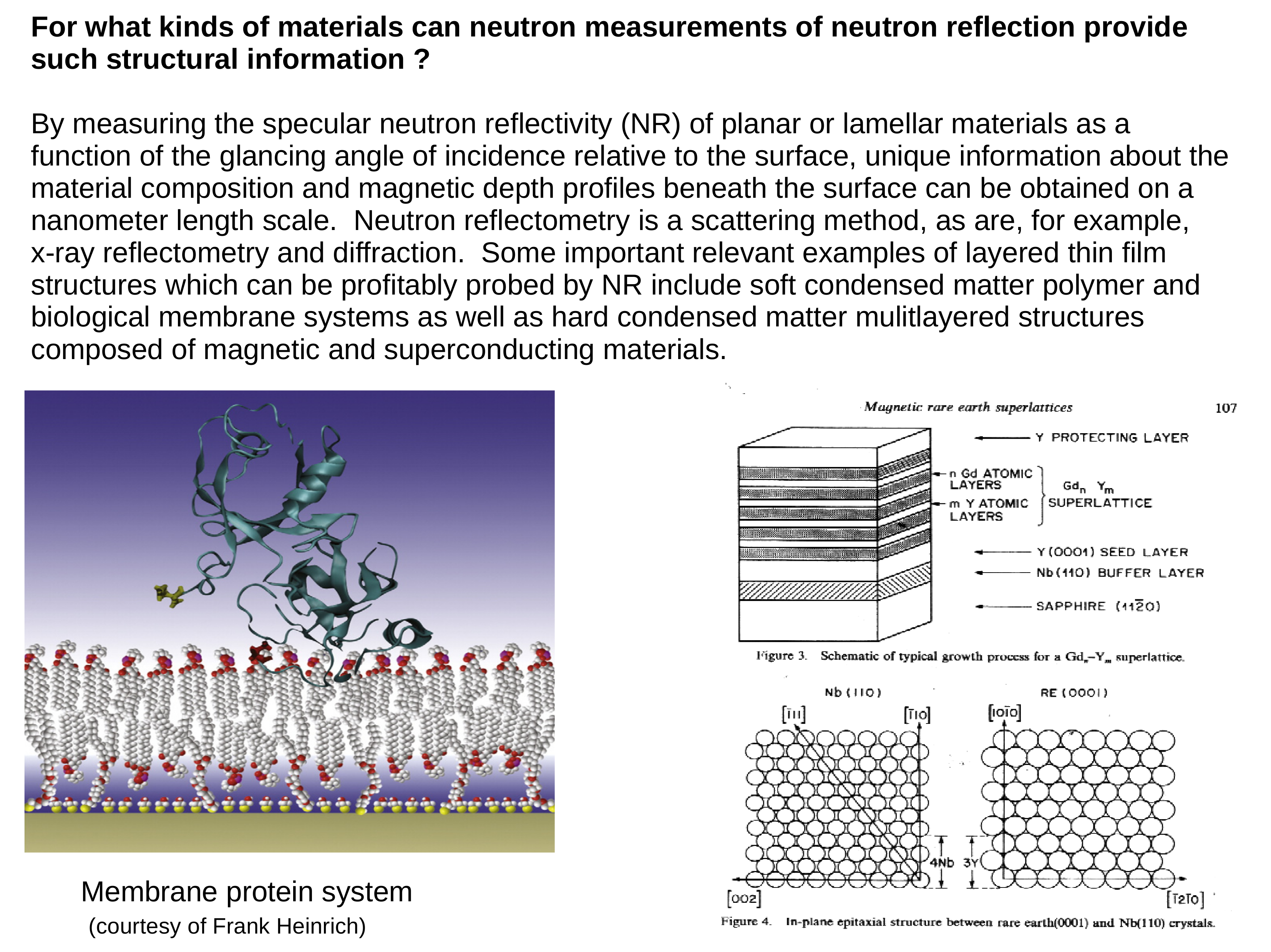 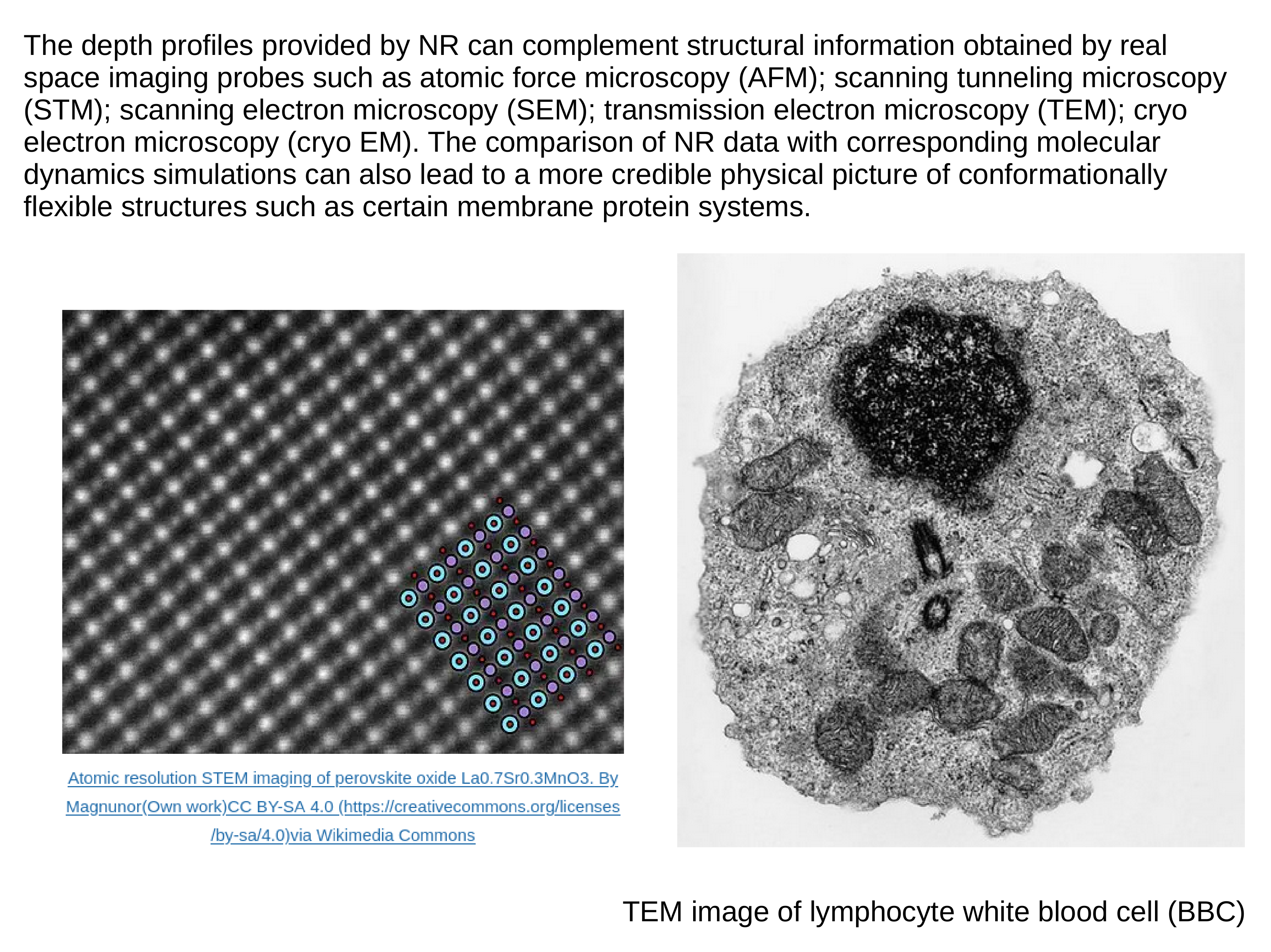 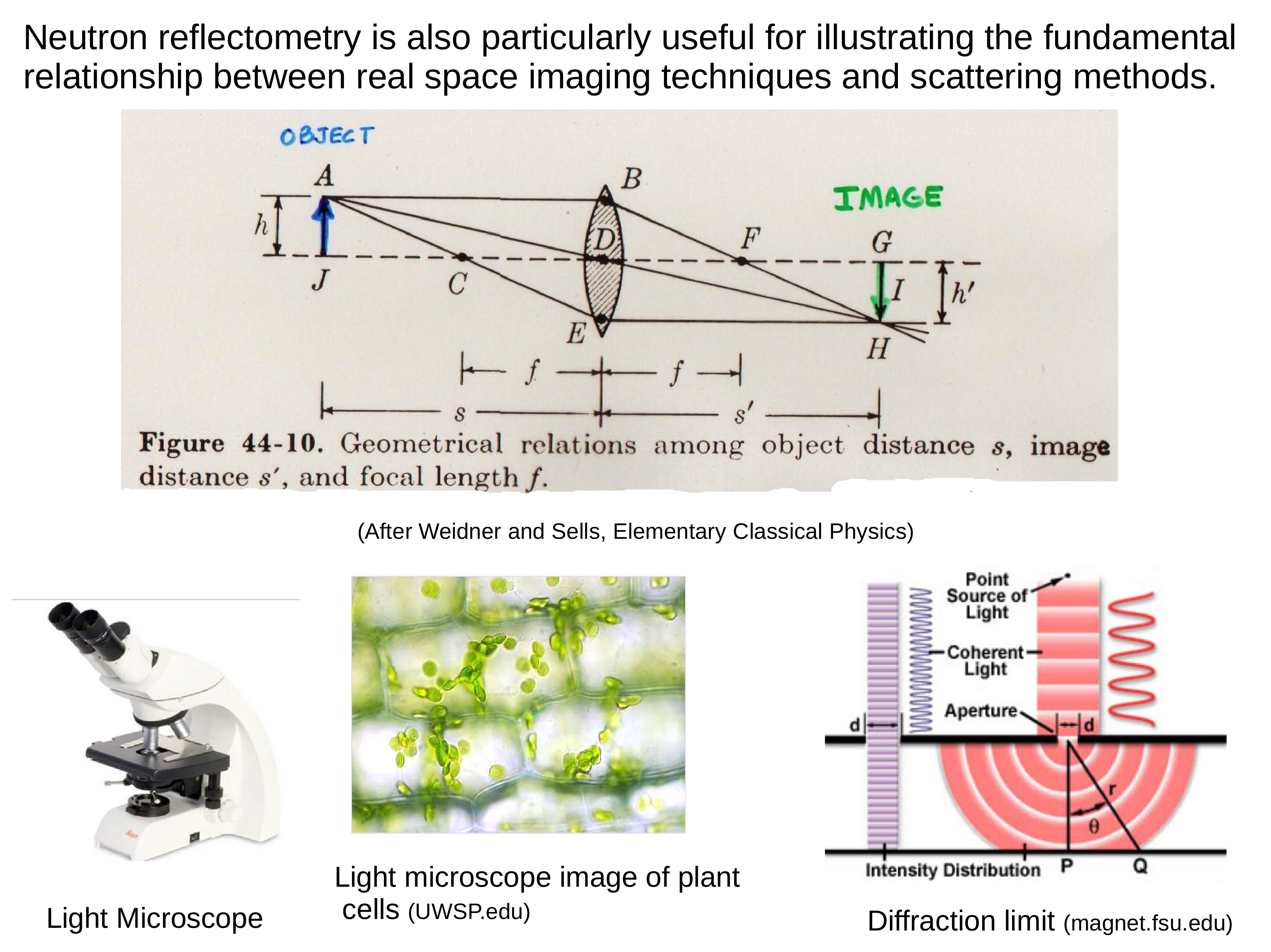 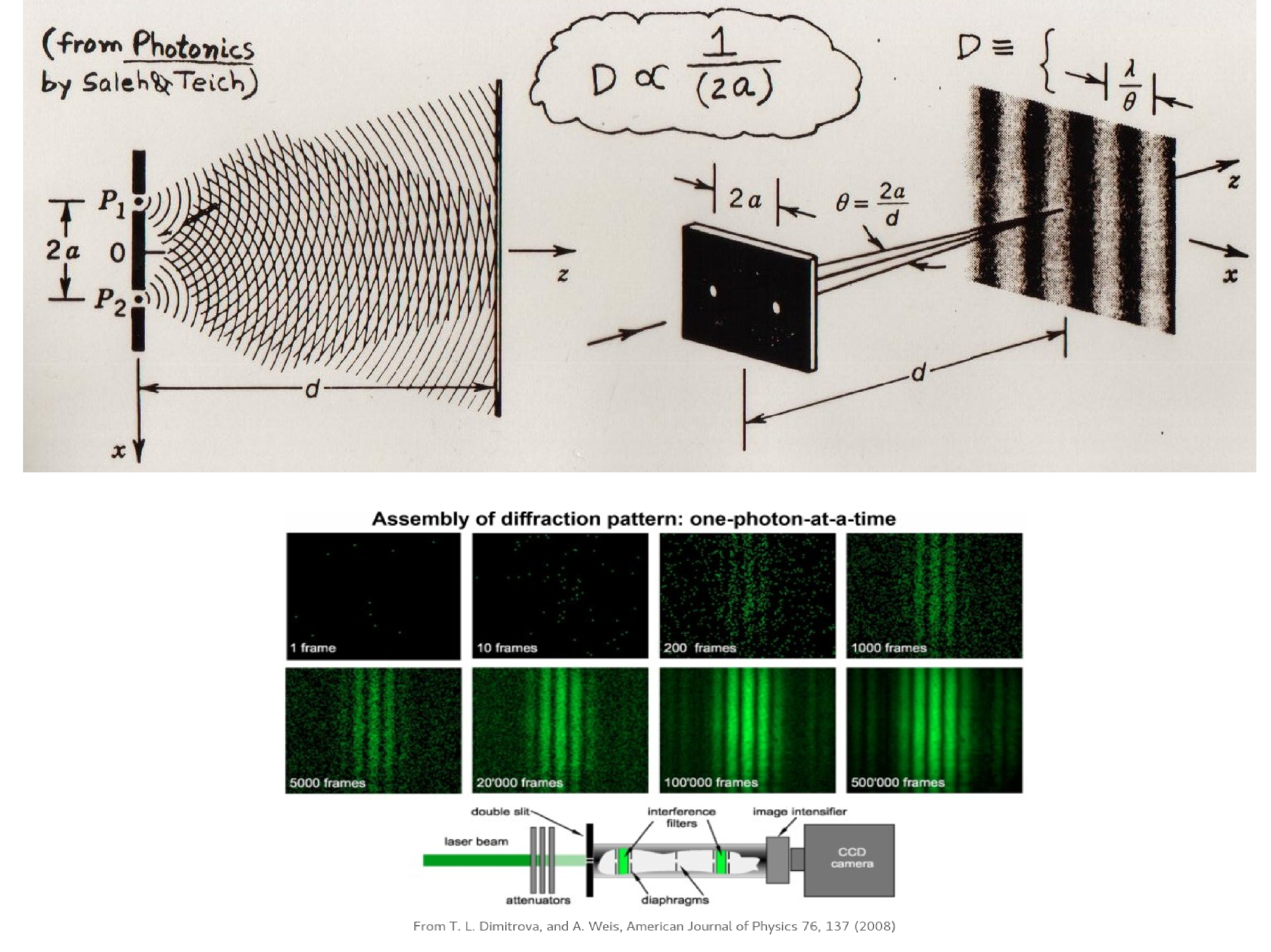 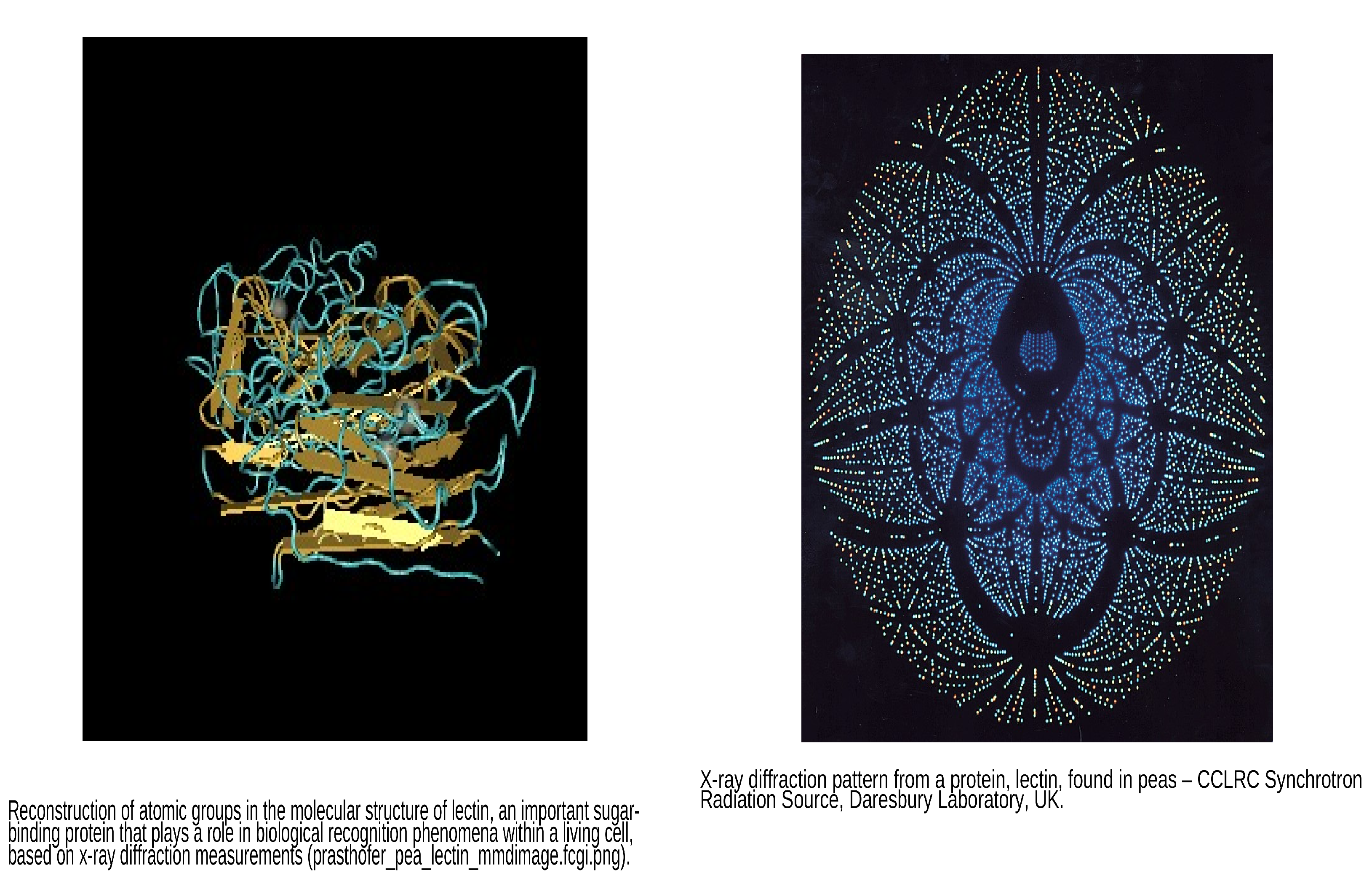 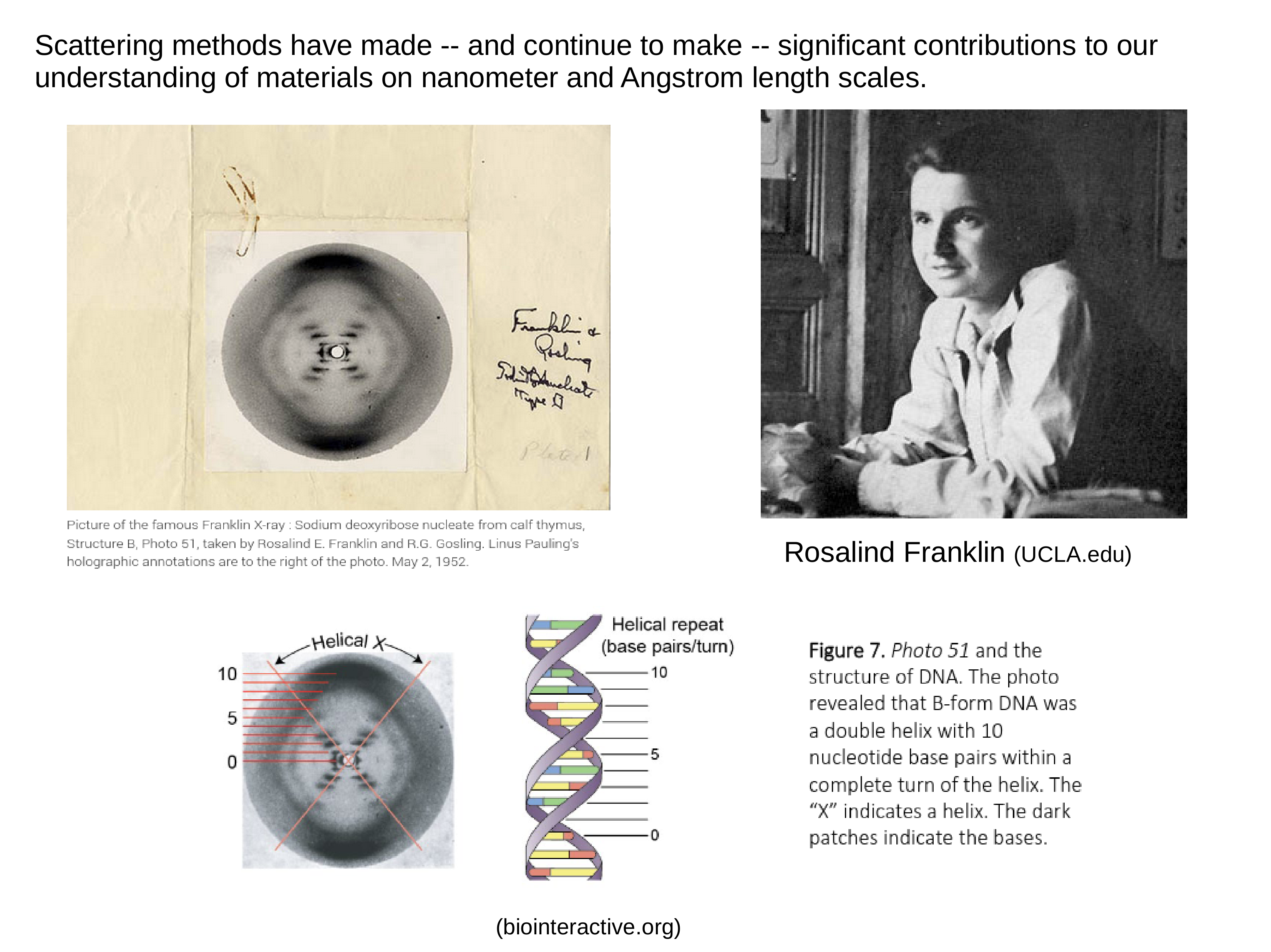 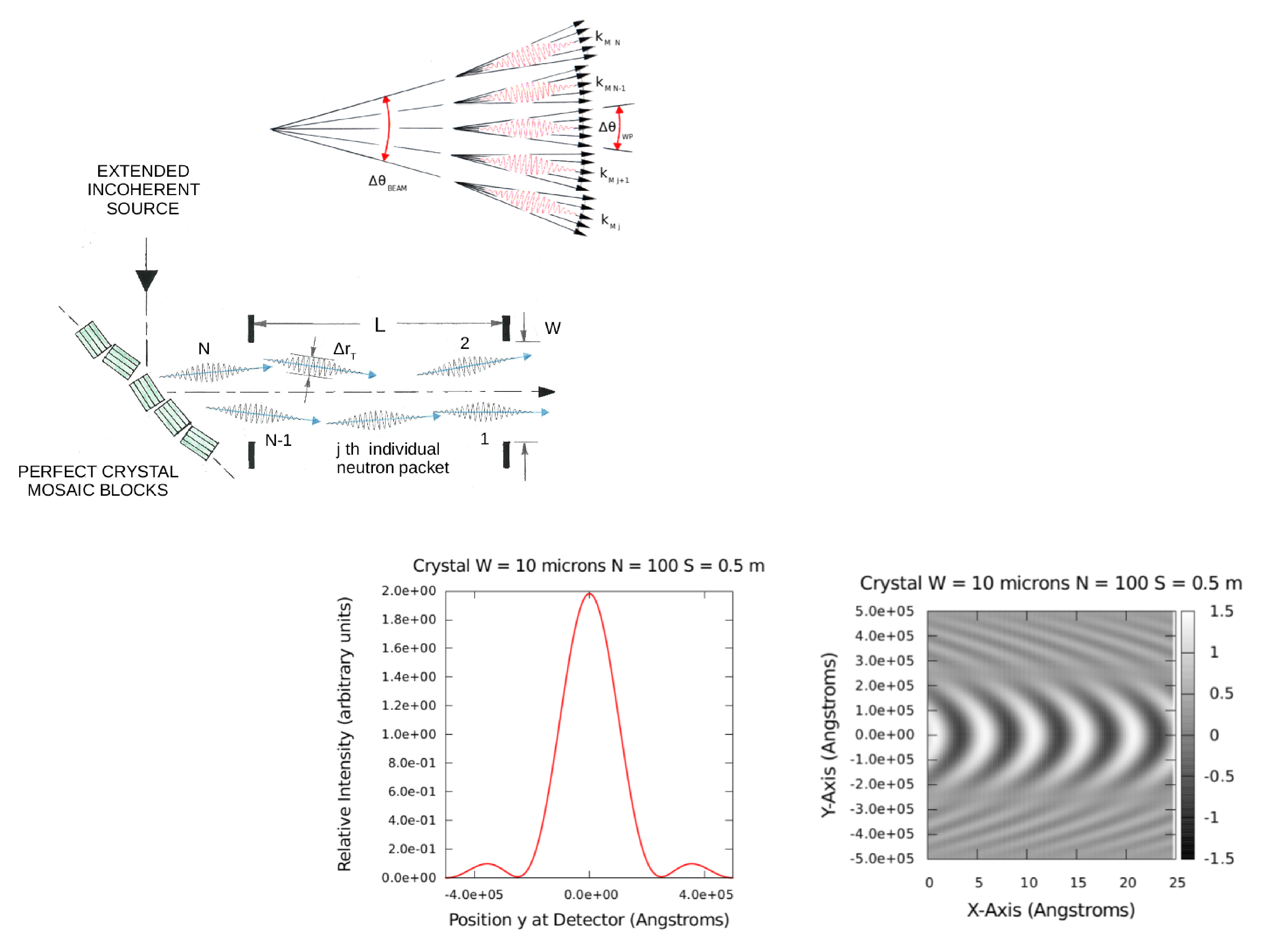 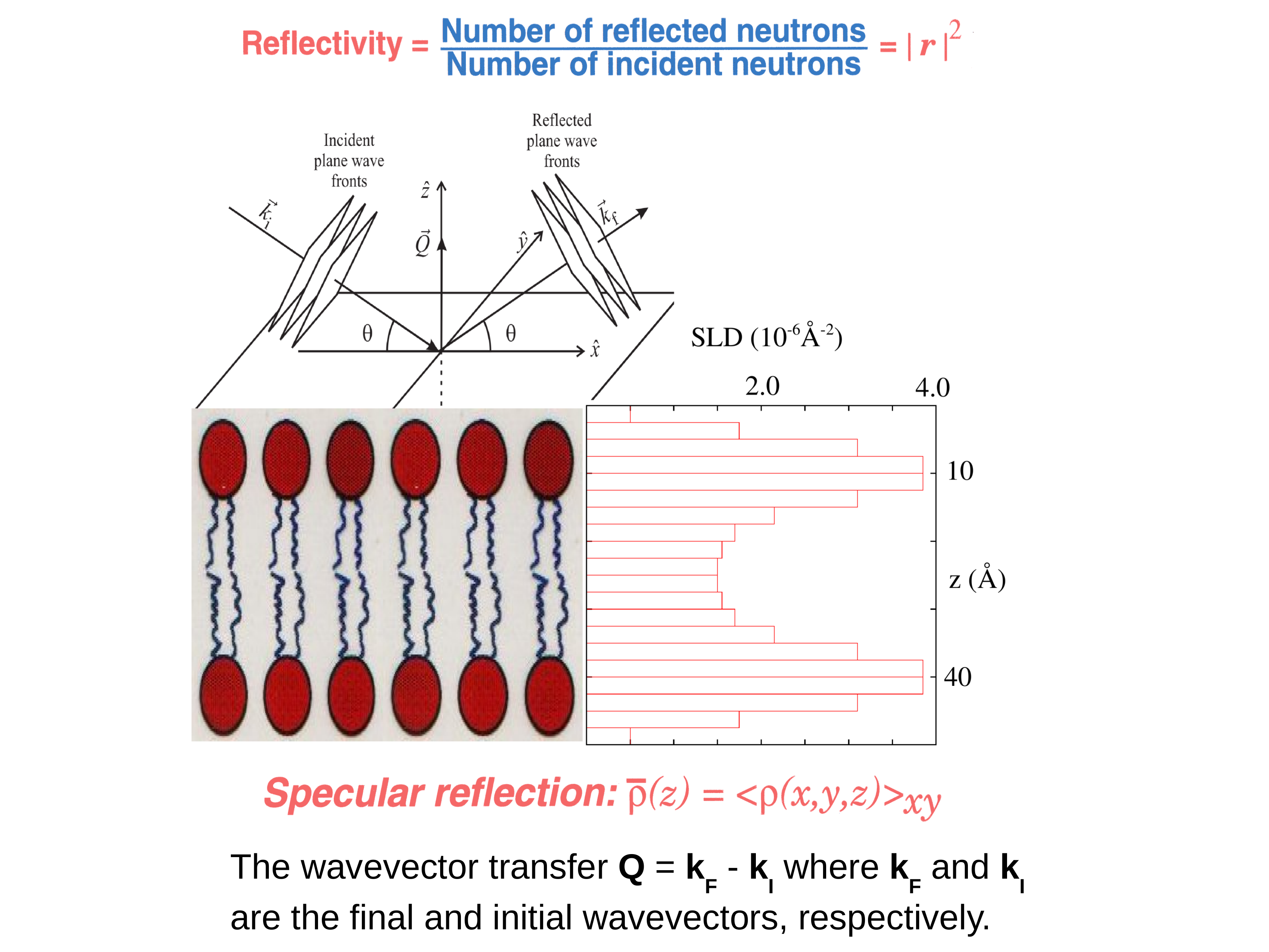 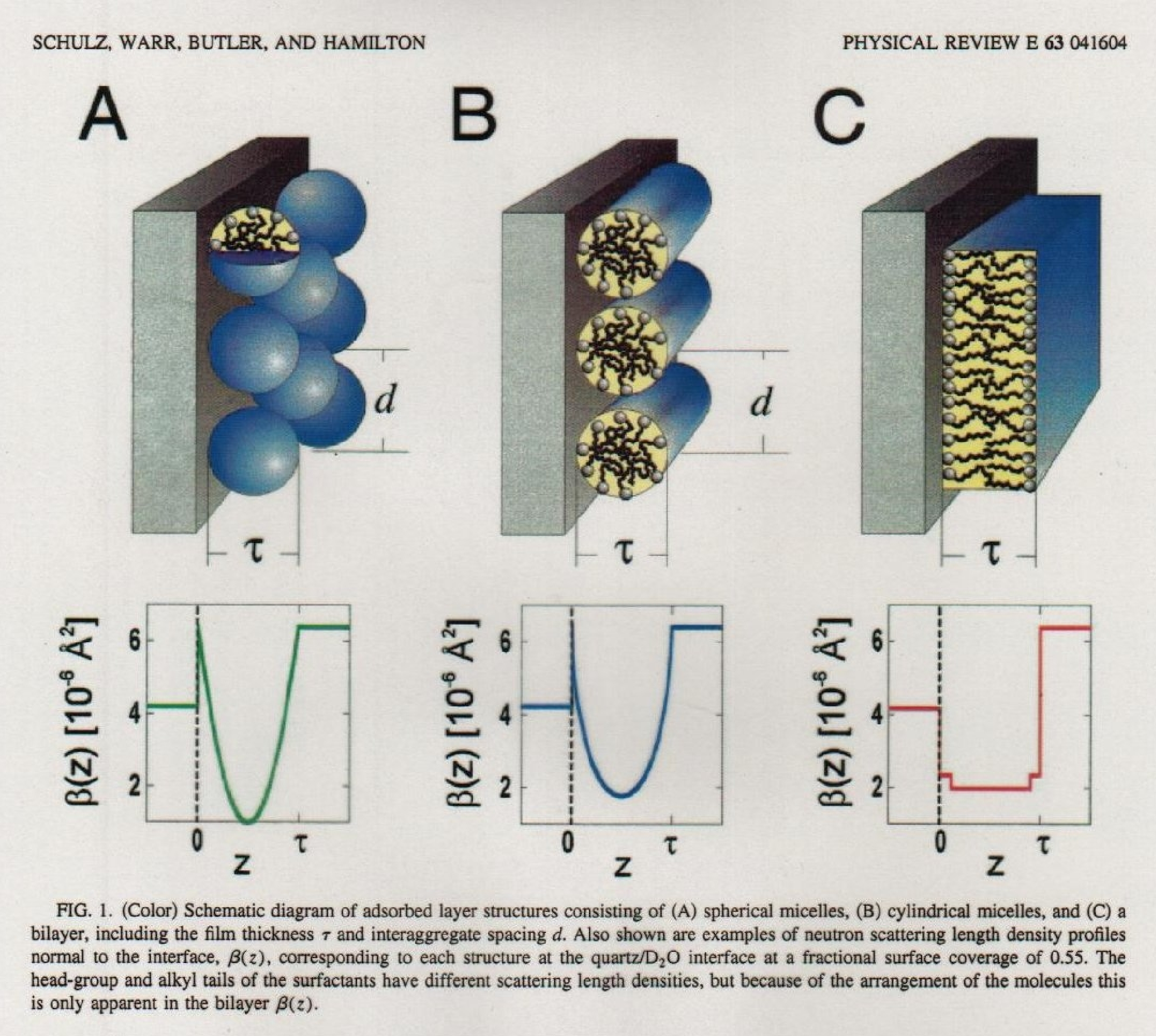 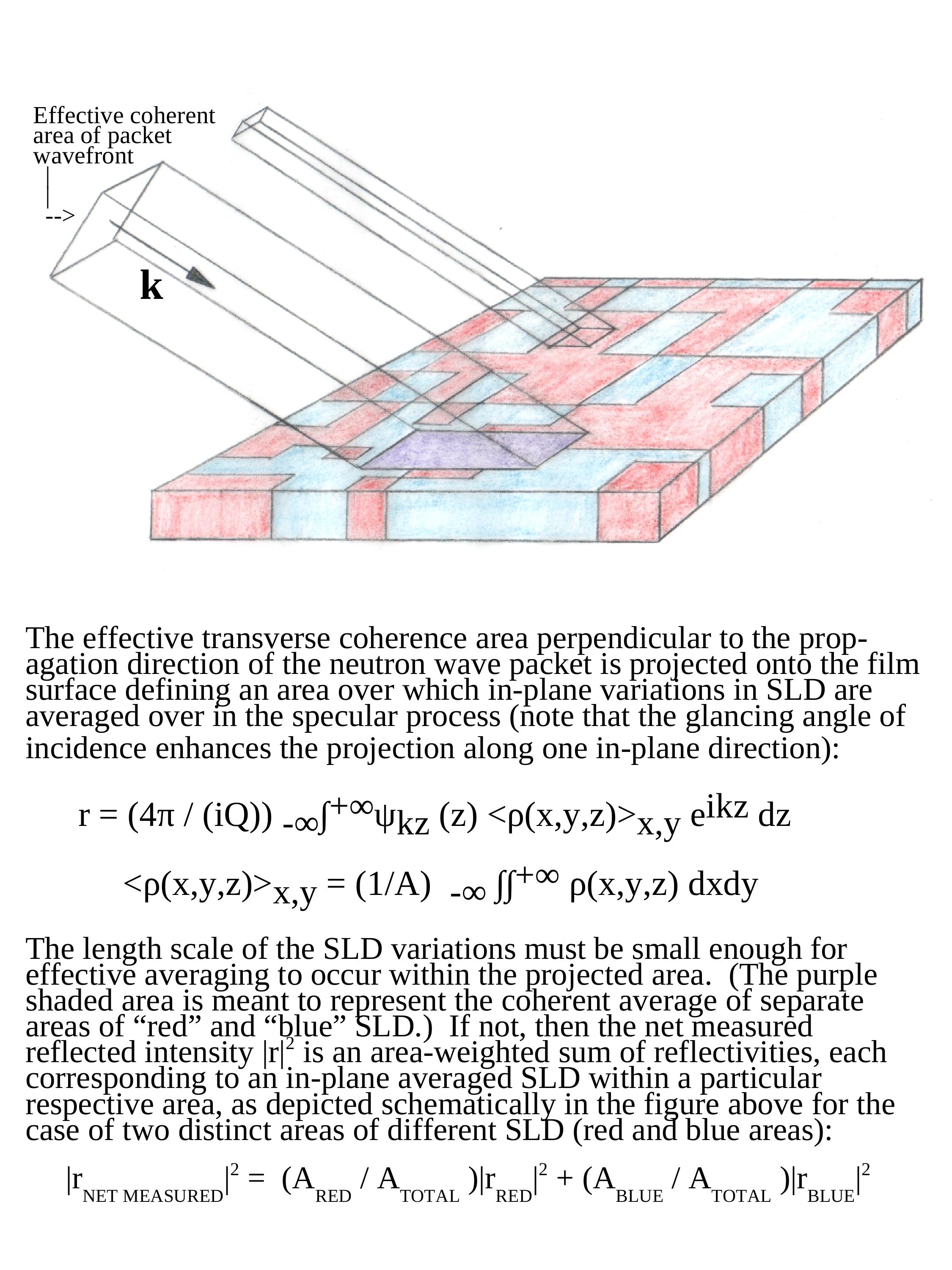 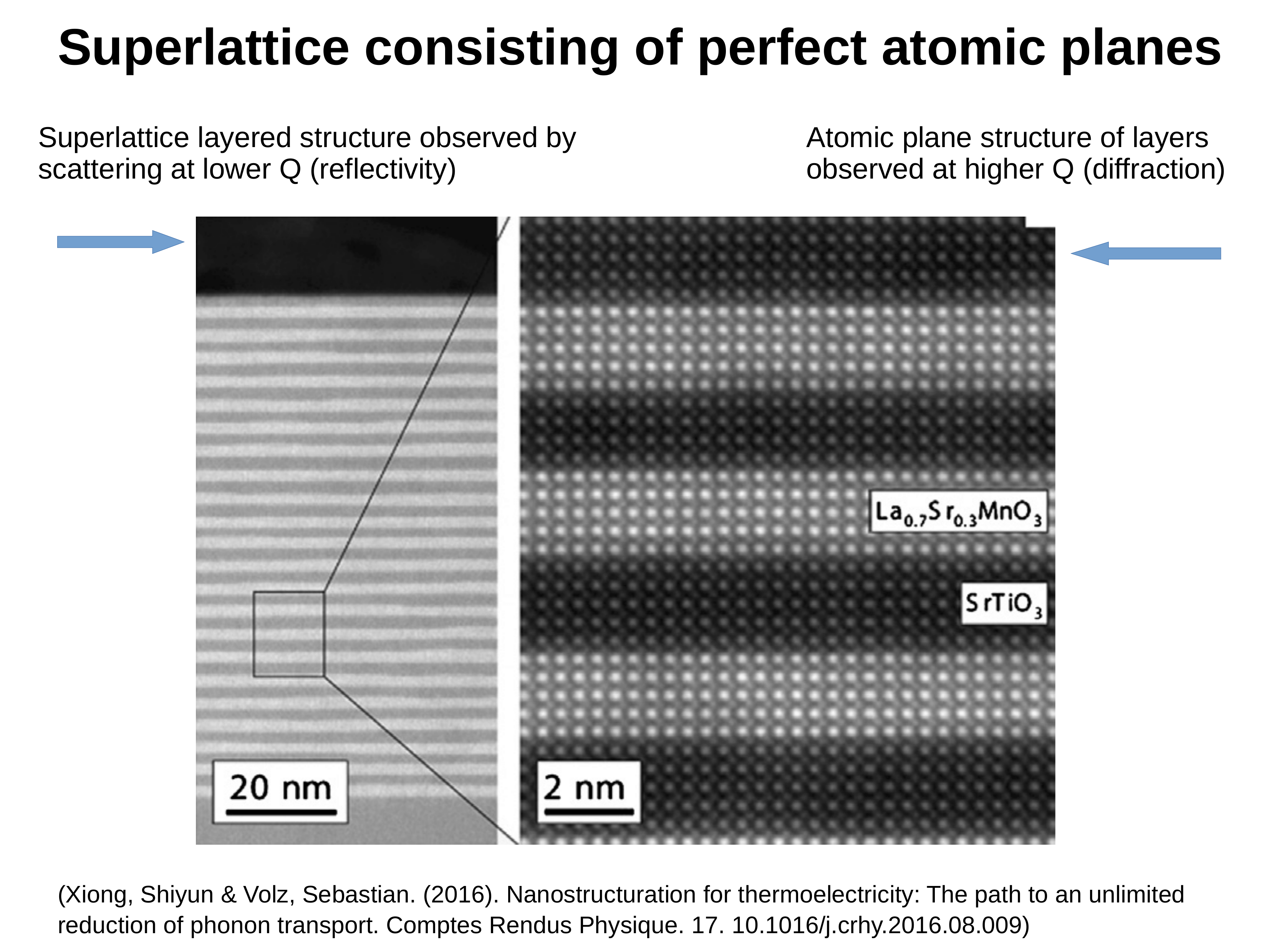 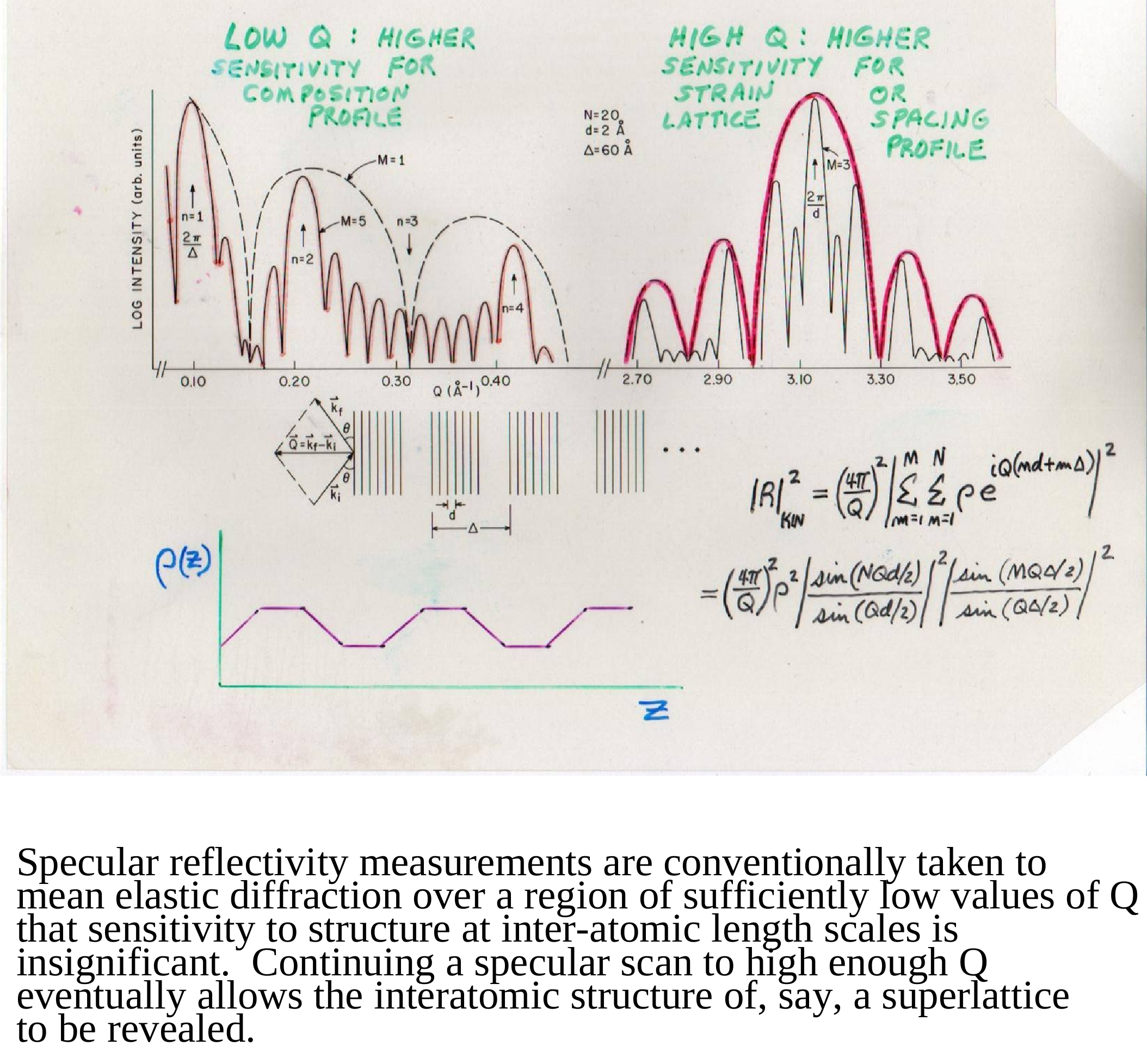 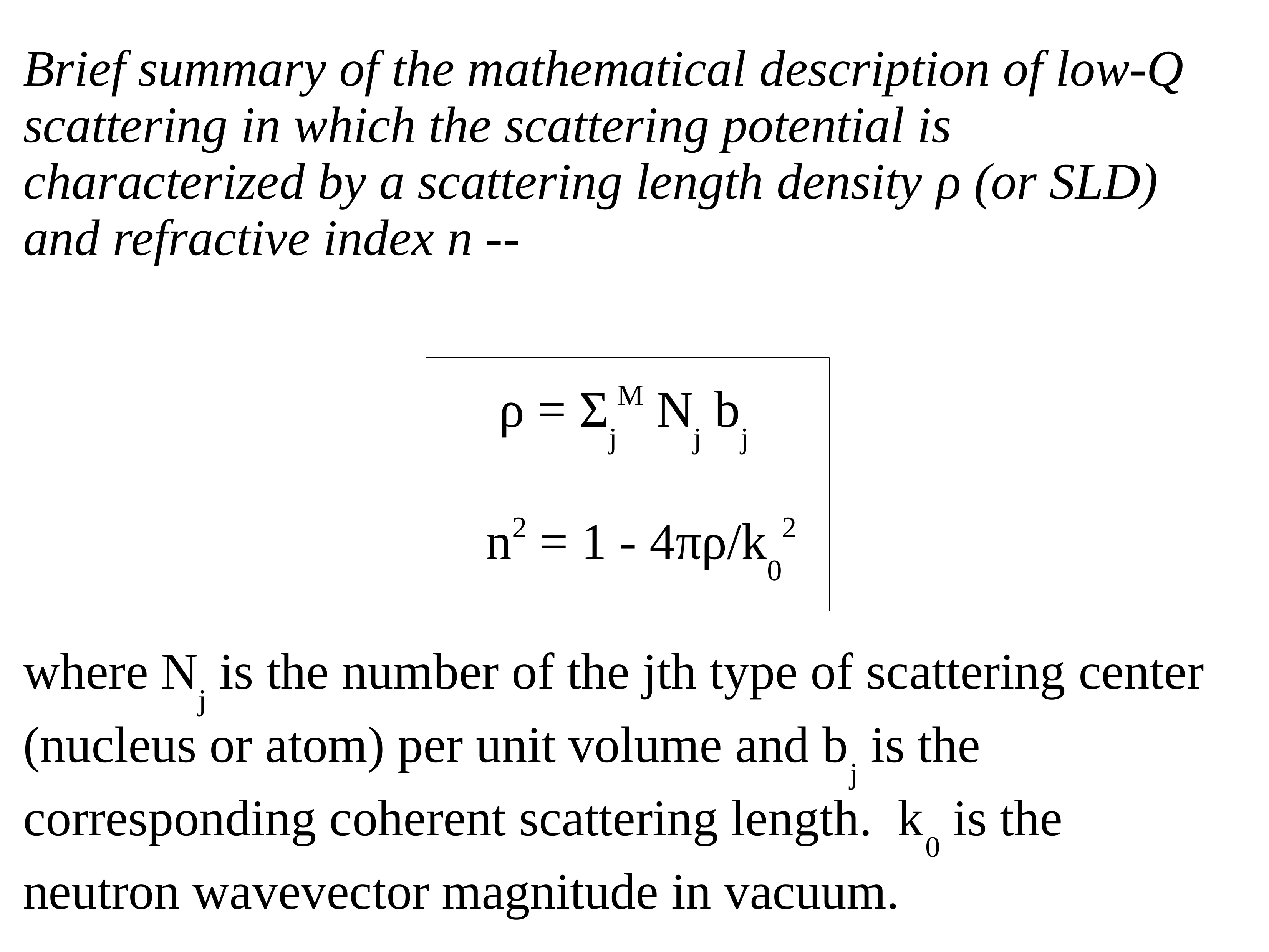 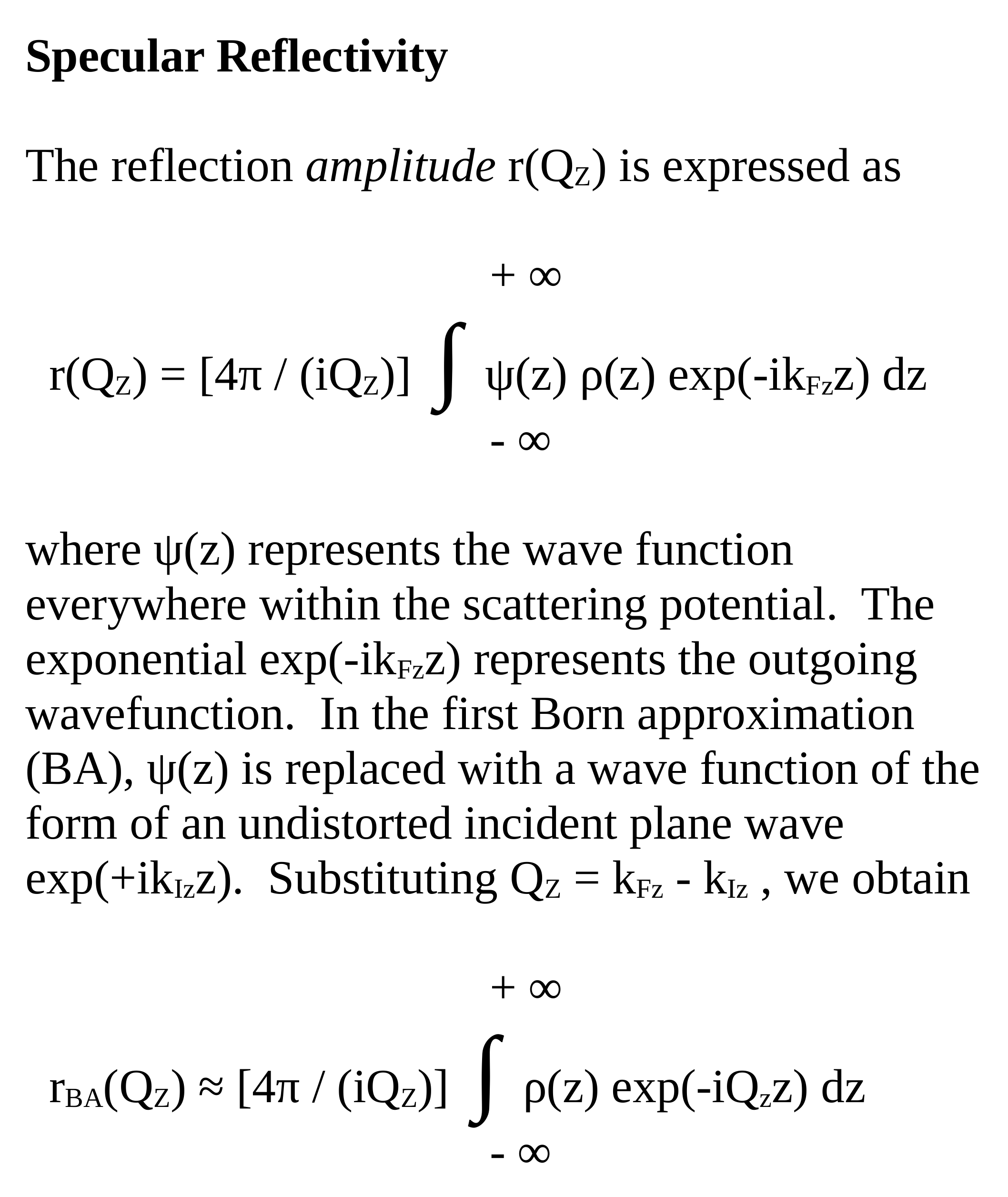 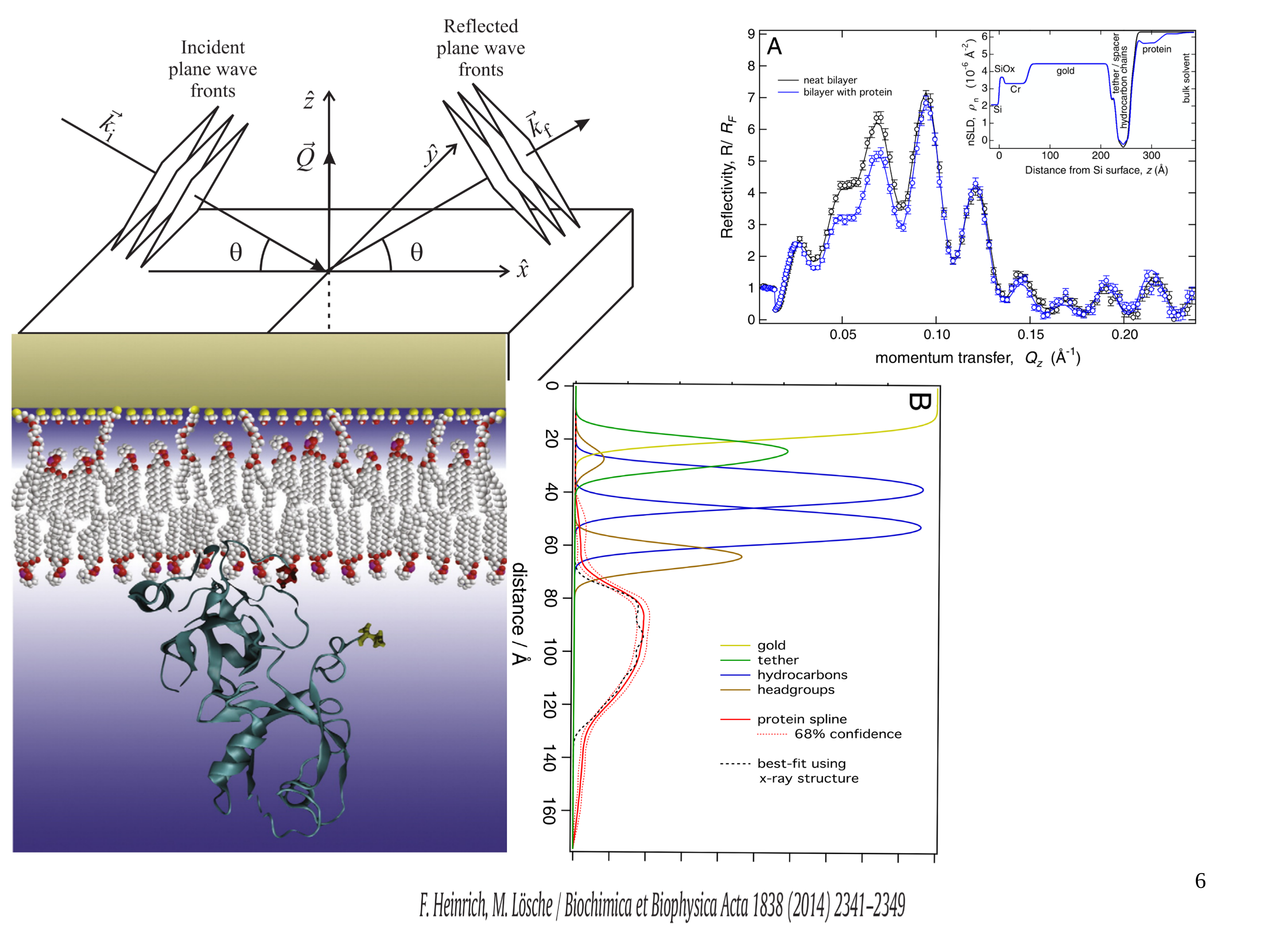 By simultaneously fitting multiple NR data sets for the same membrane system but corresponding to different reservoir SLD
values, phase information can be effectively retrieved.  Combining the SLD profile for the membrane system thereby obtained by NR with, for example, x-ray crystallographic, NMR,
or MD simulation information, then makes it possible to reconstruct a composition space profile.
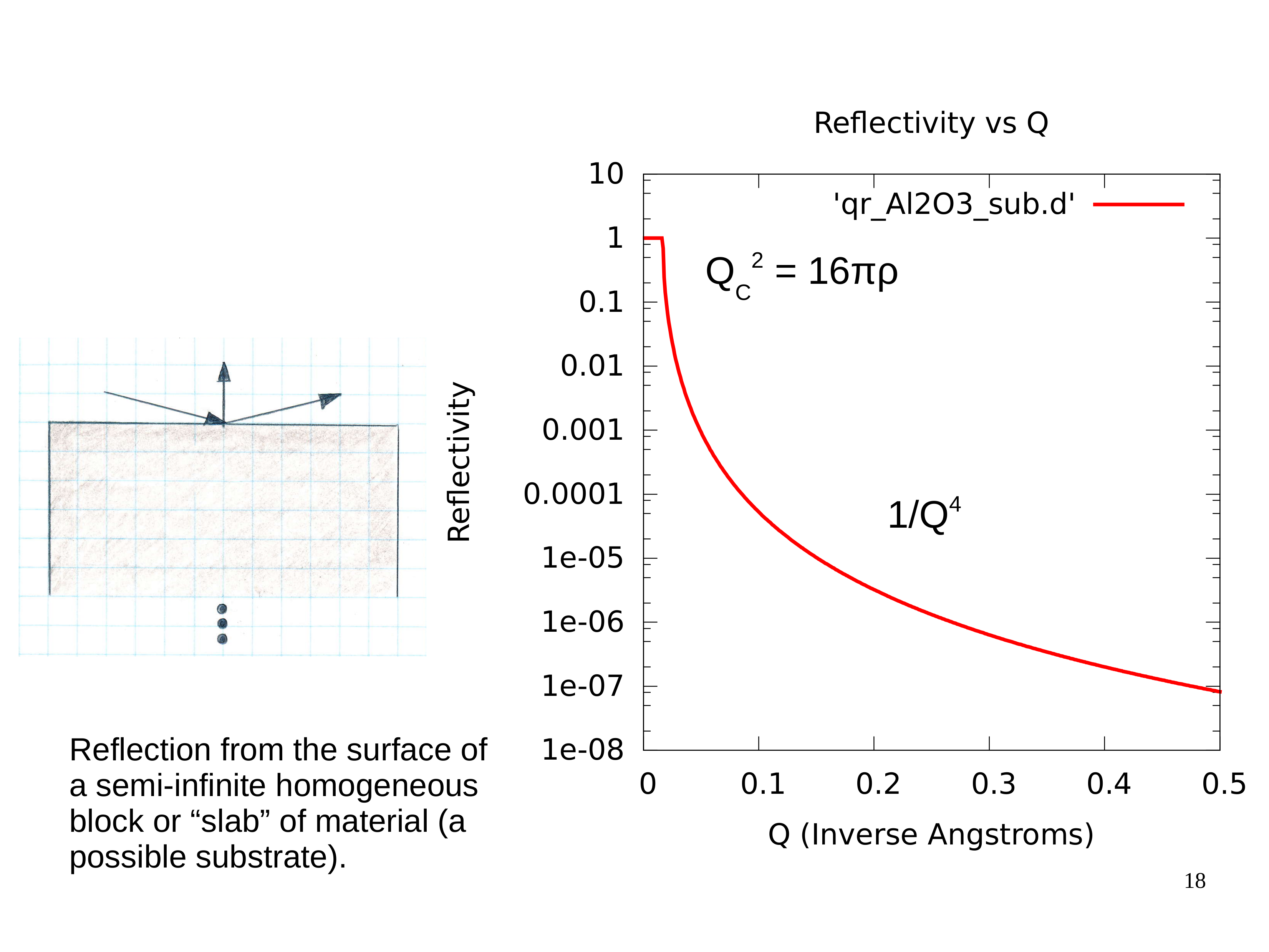 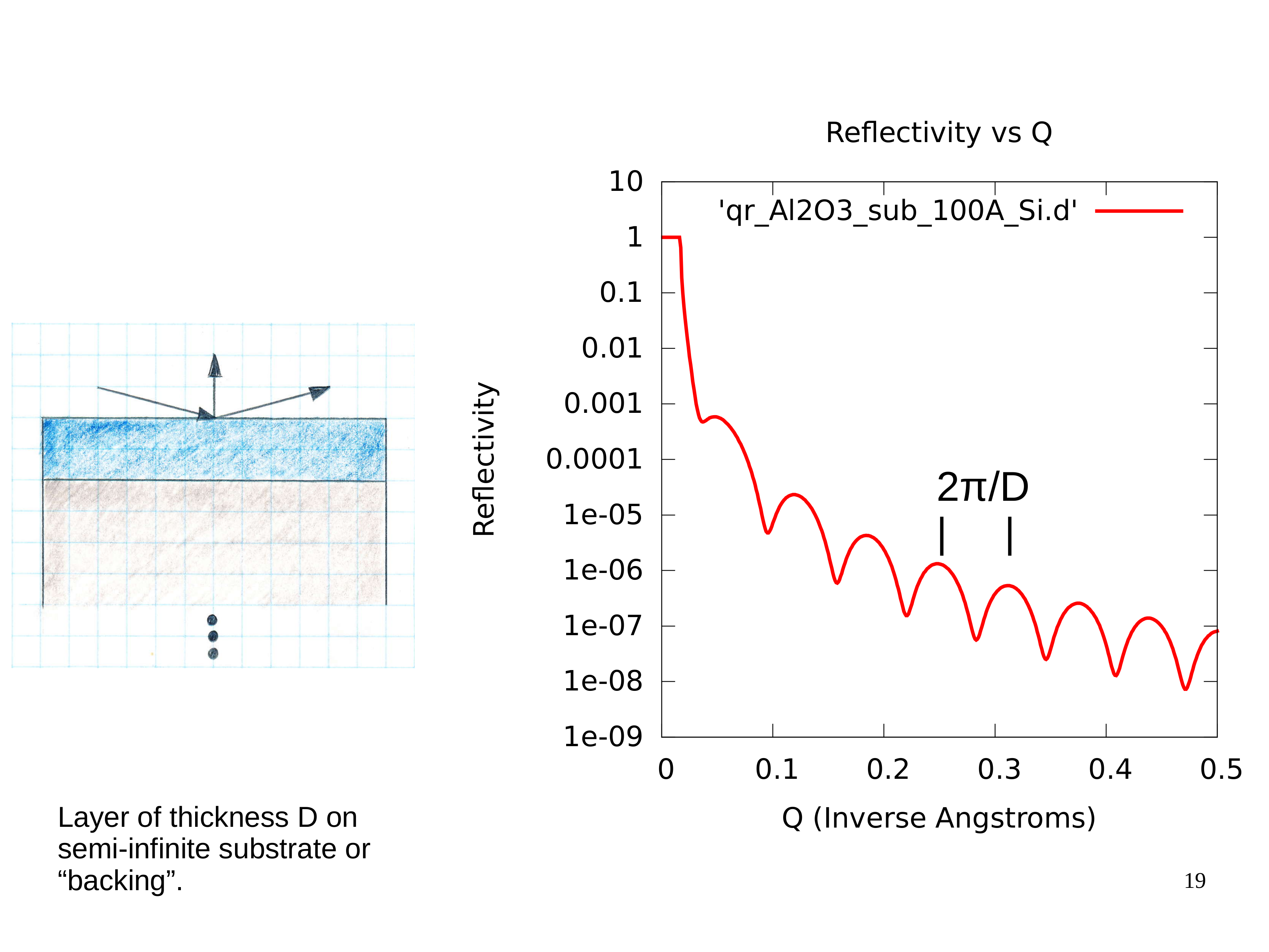 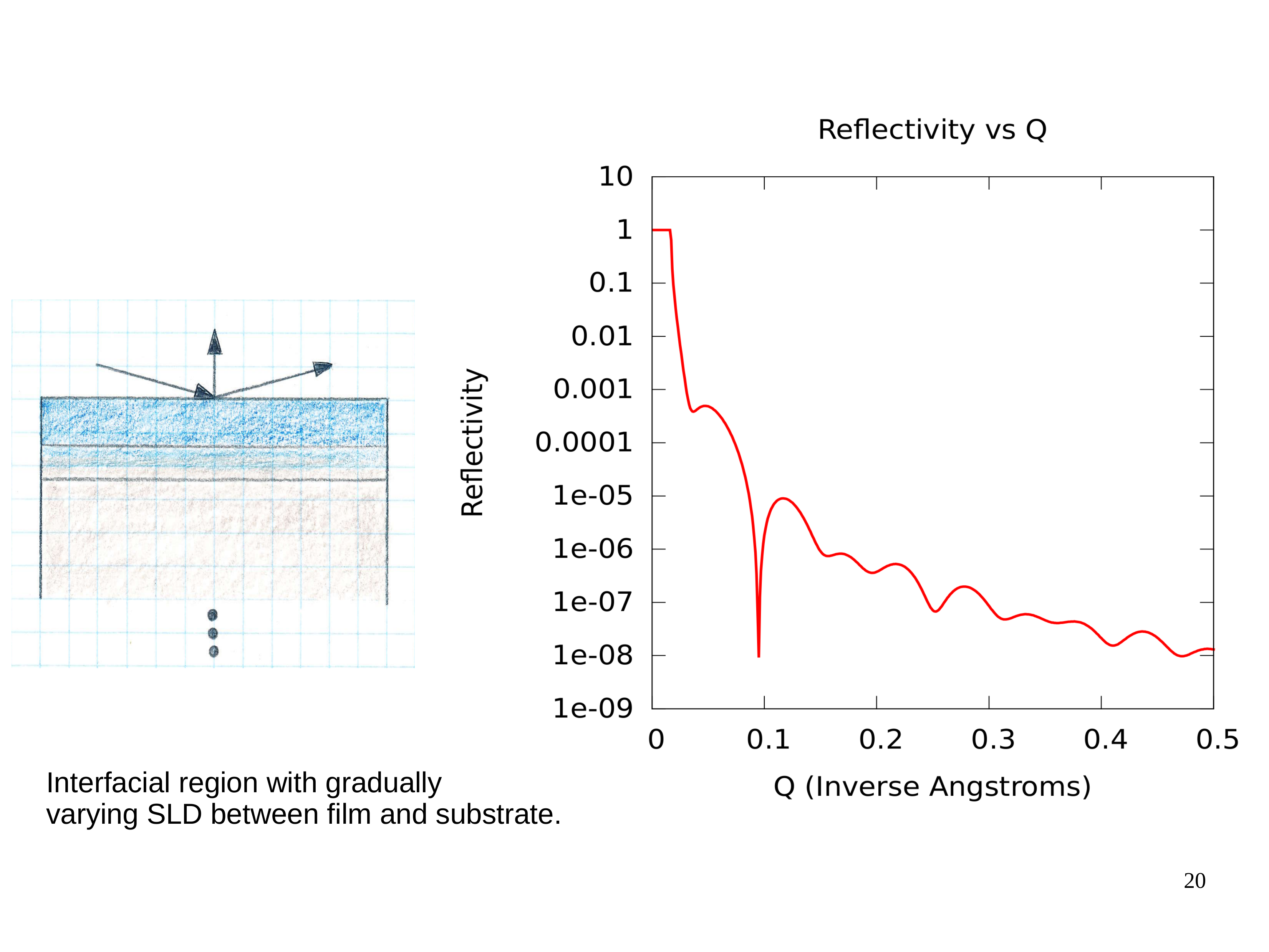 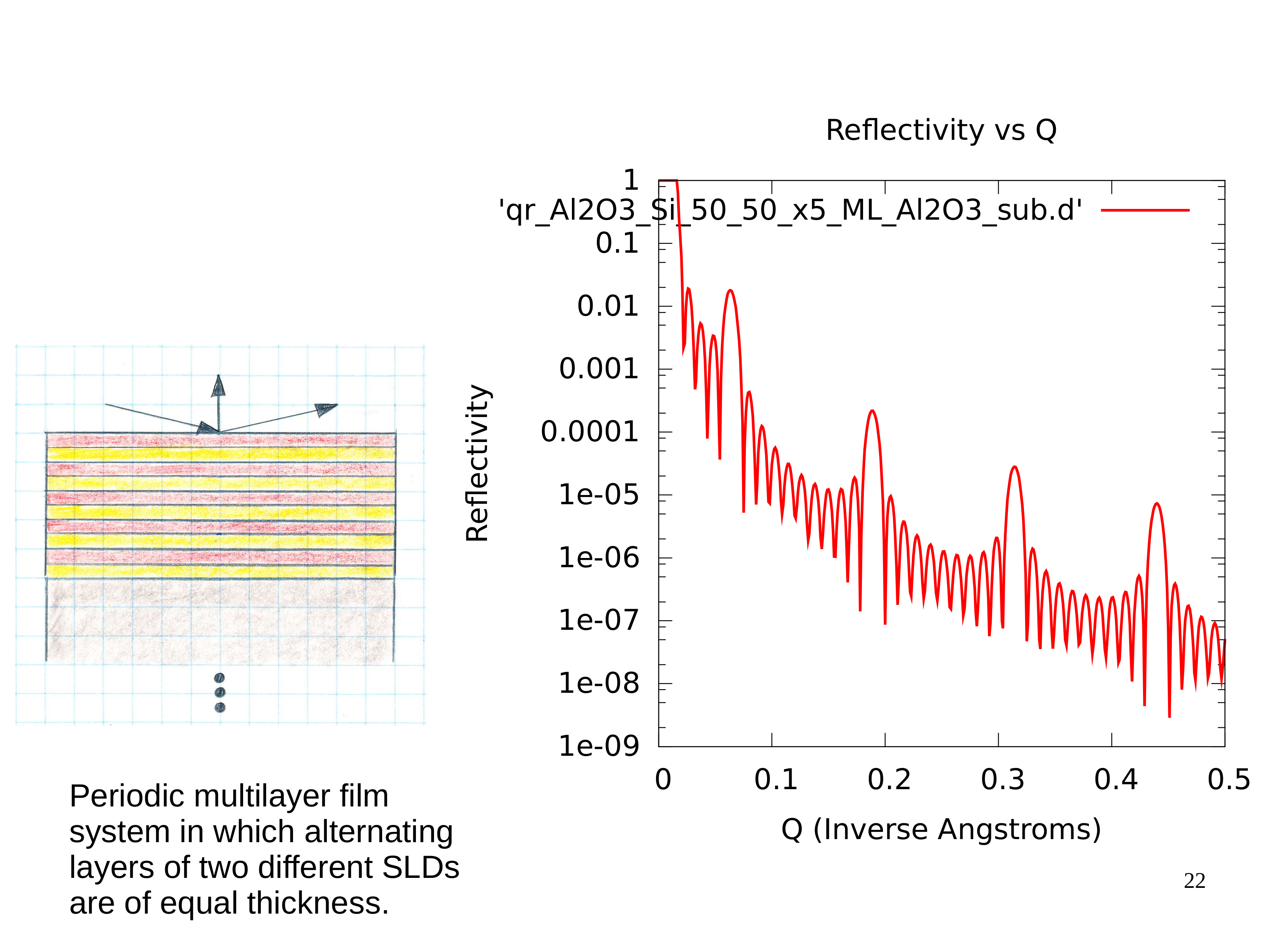 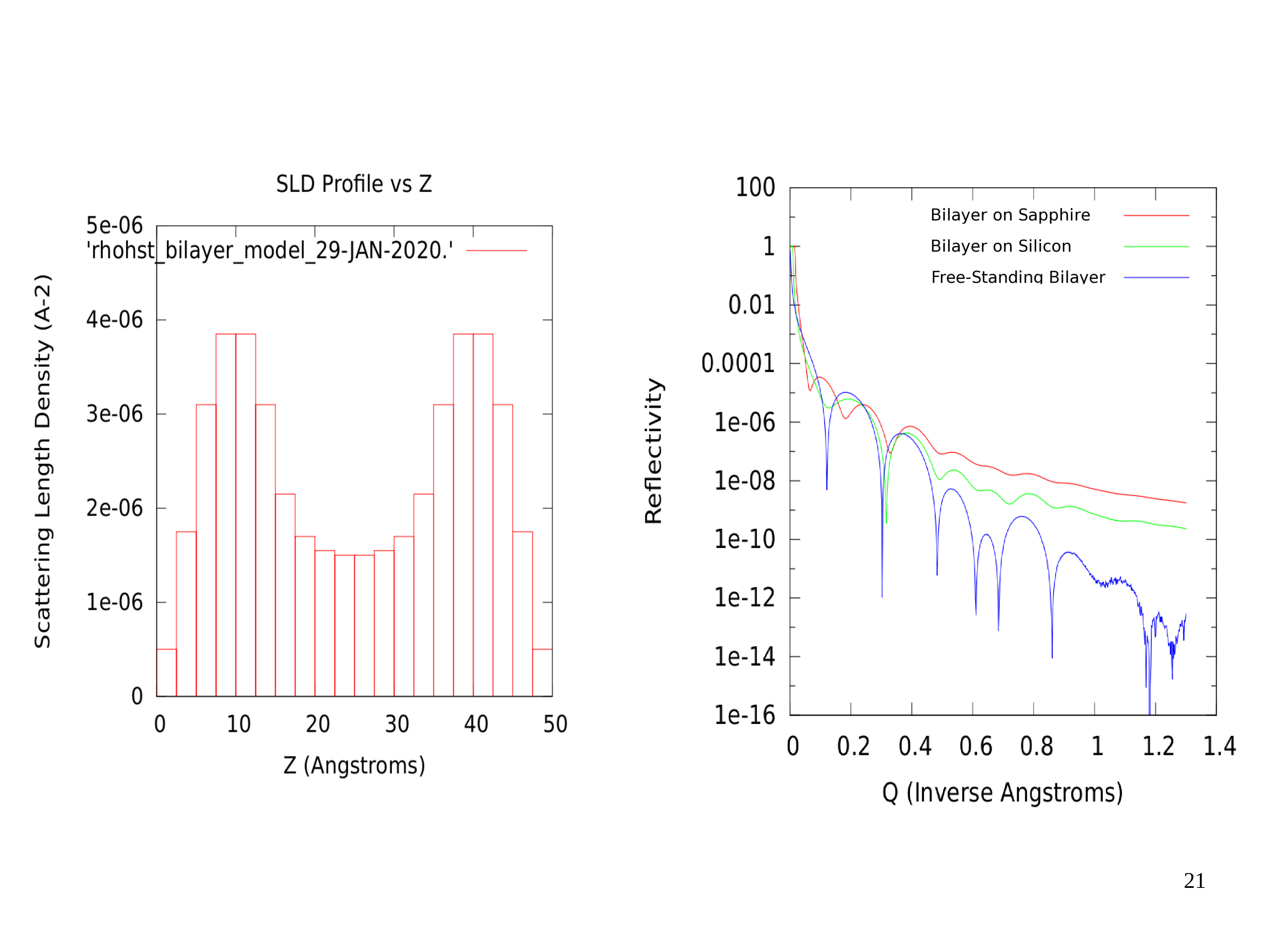 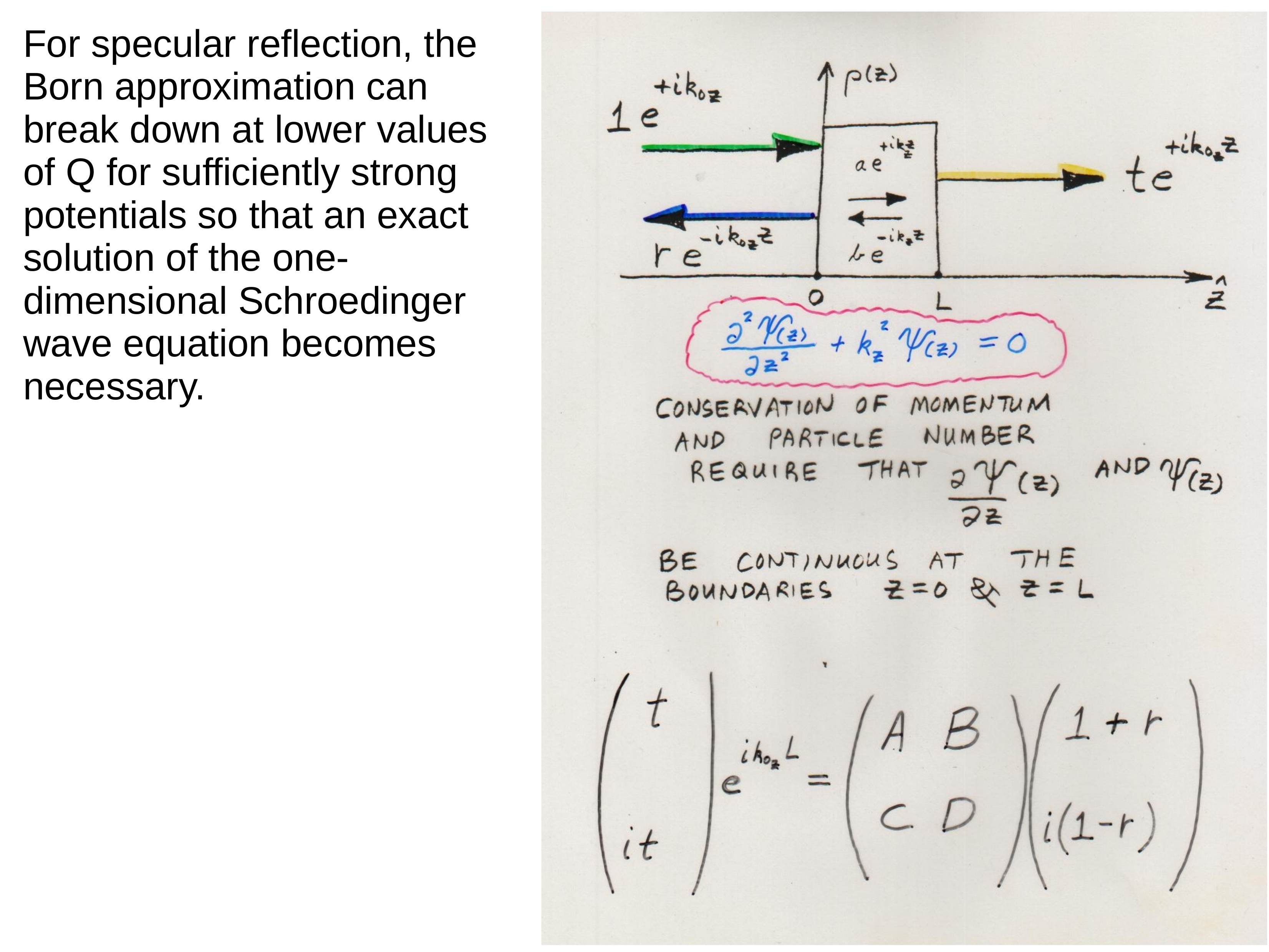 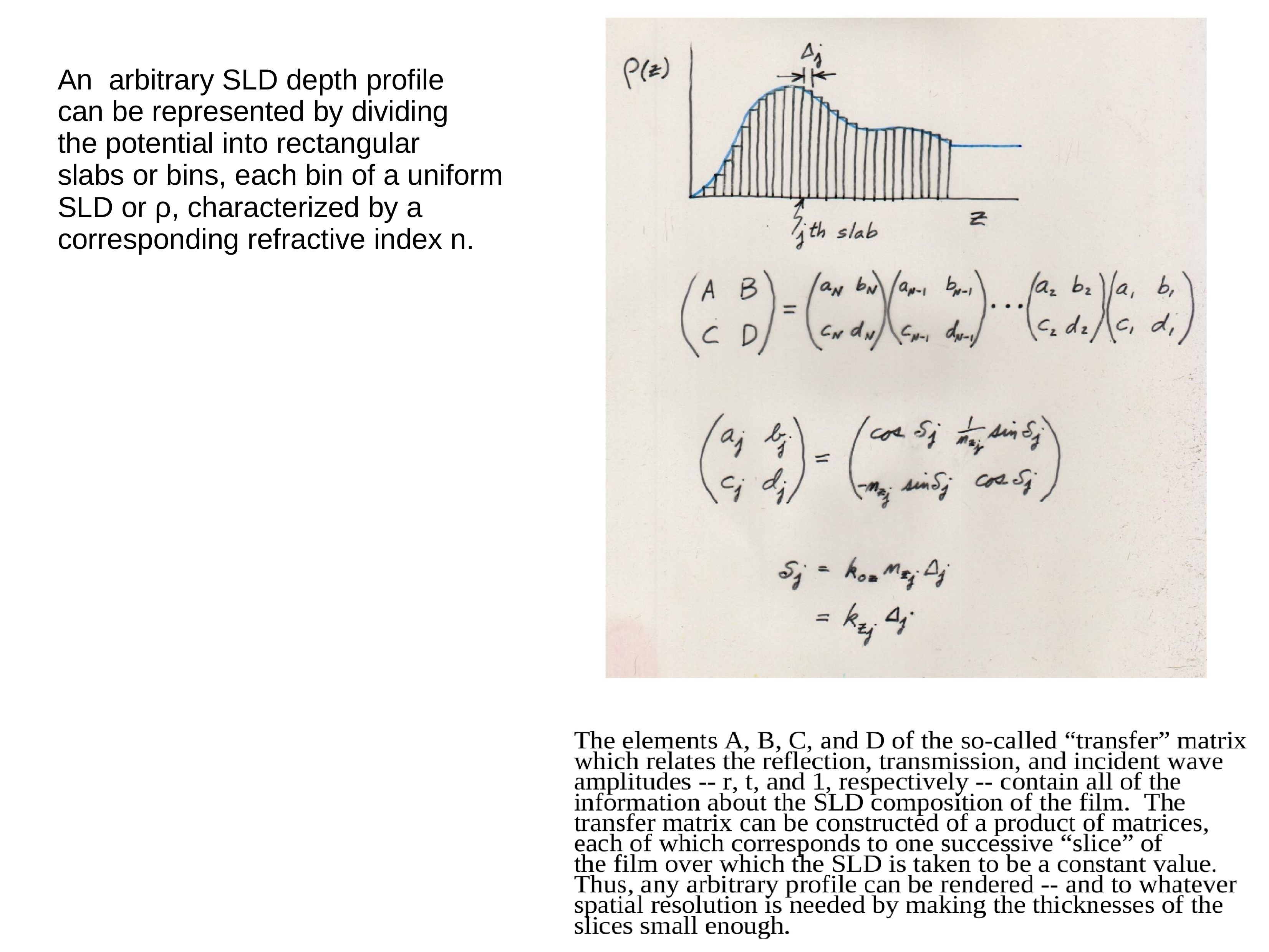 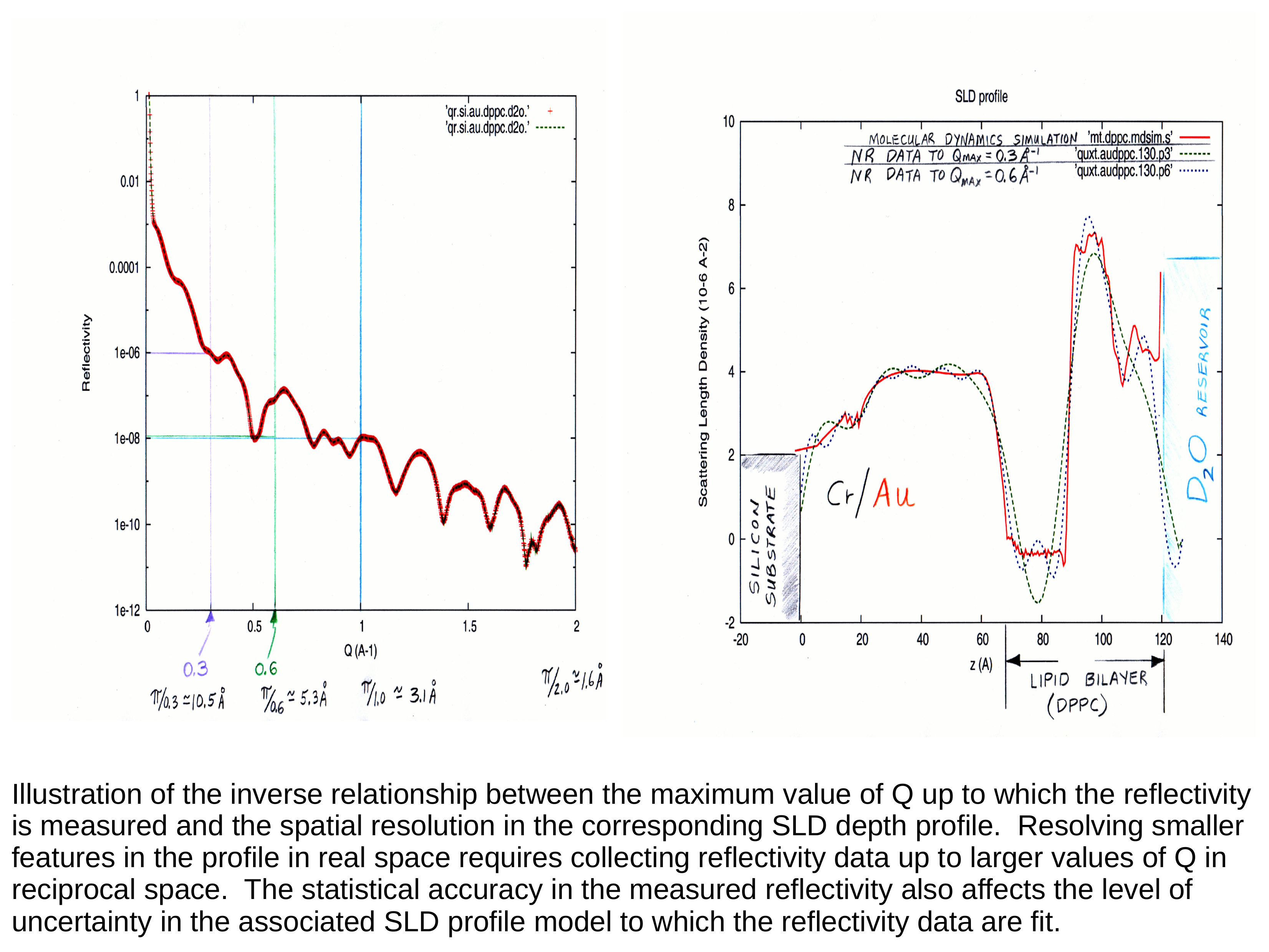 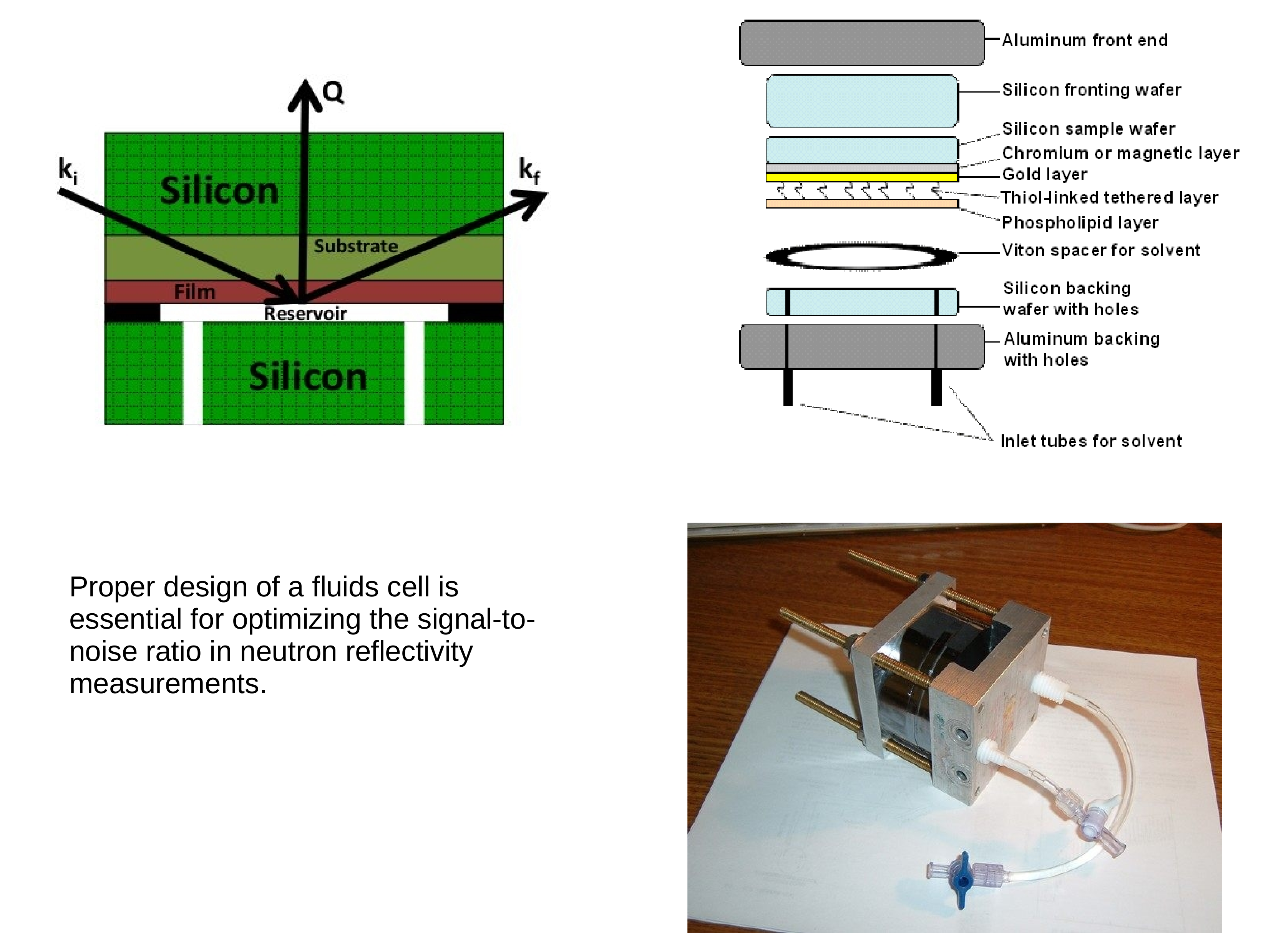 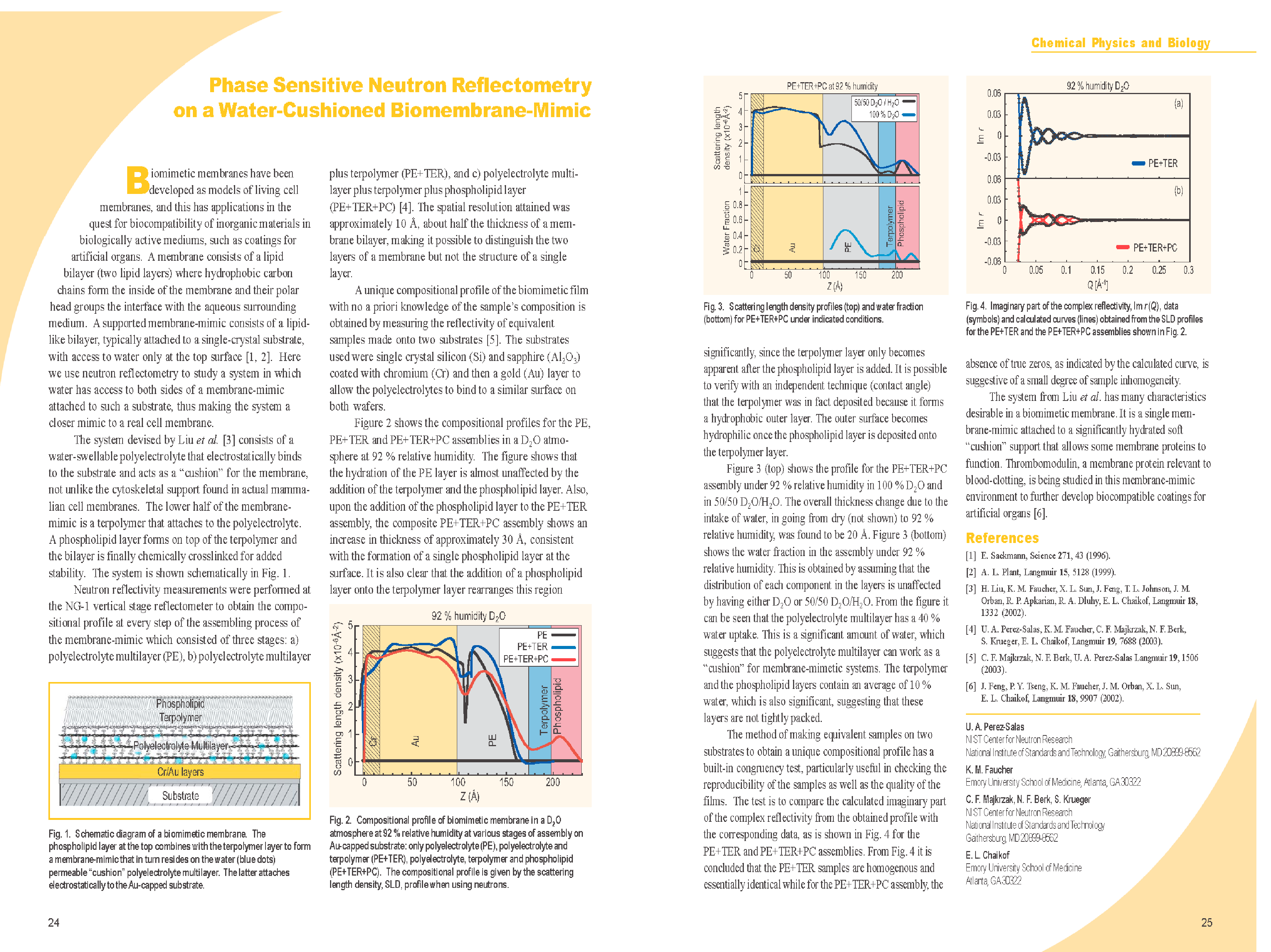 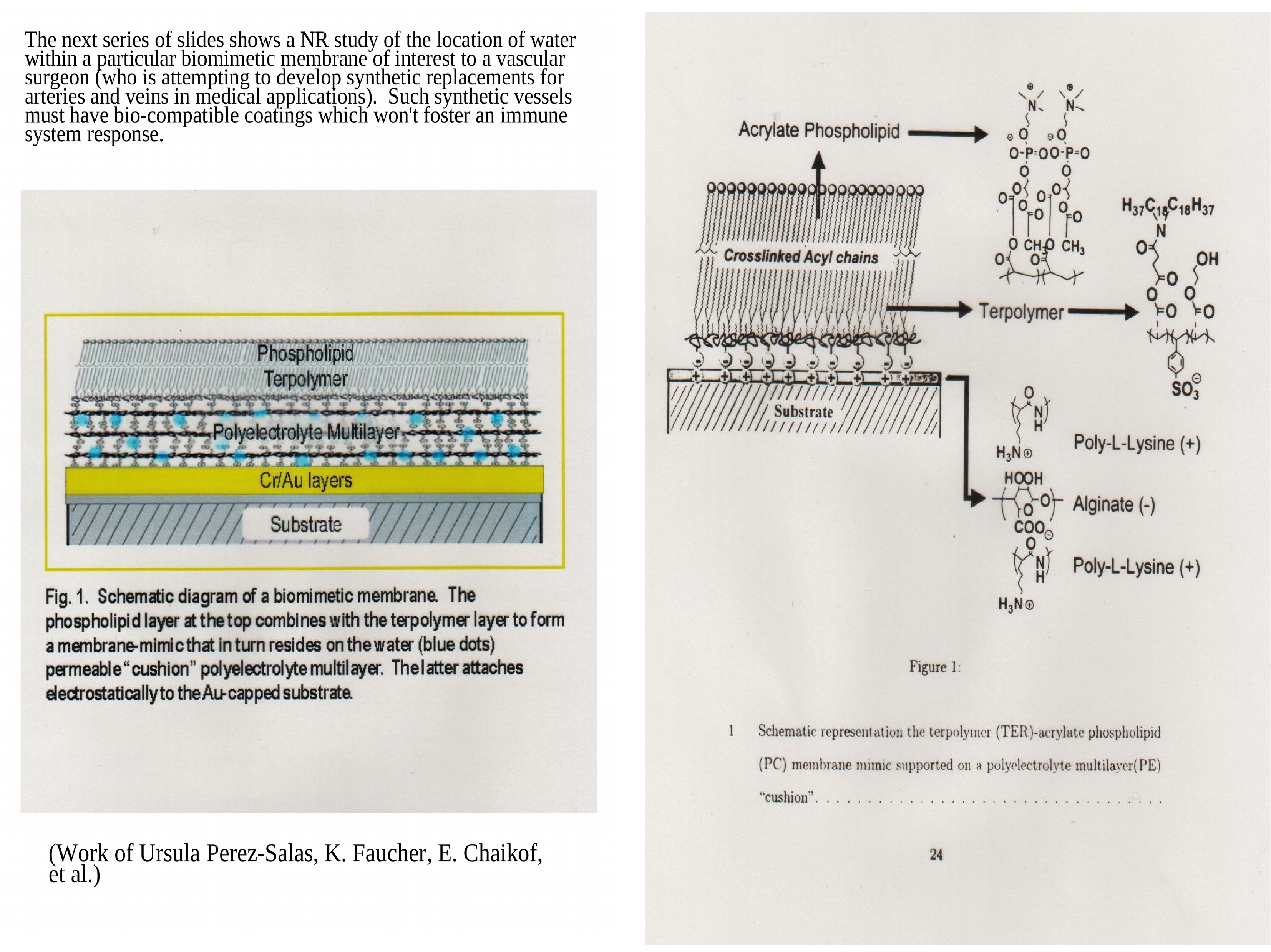 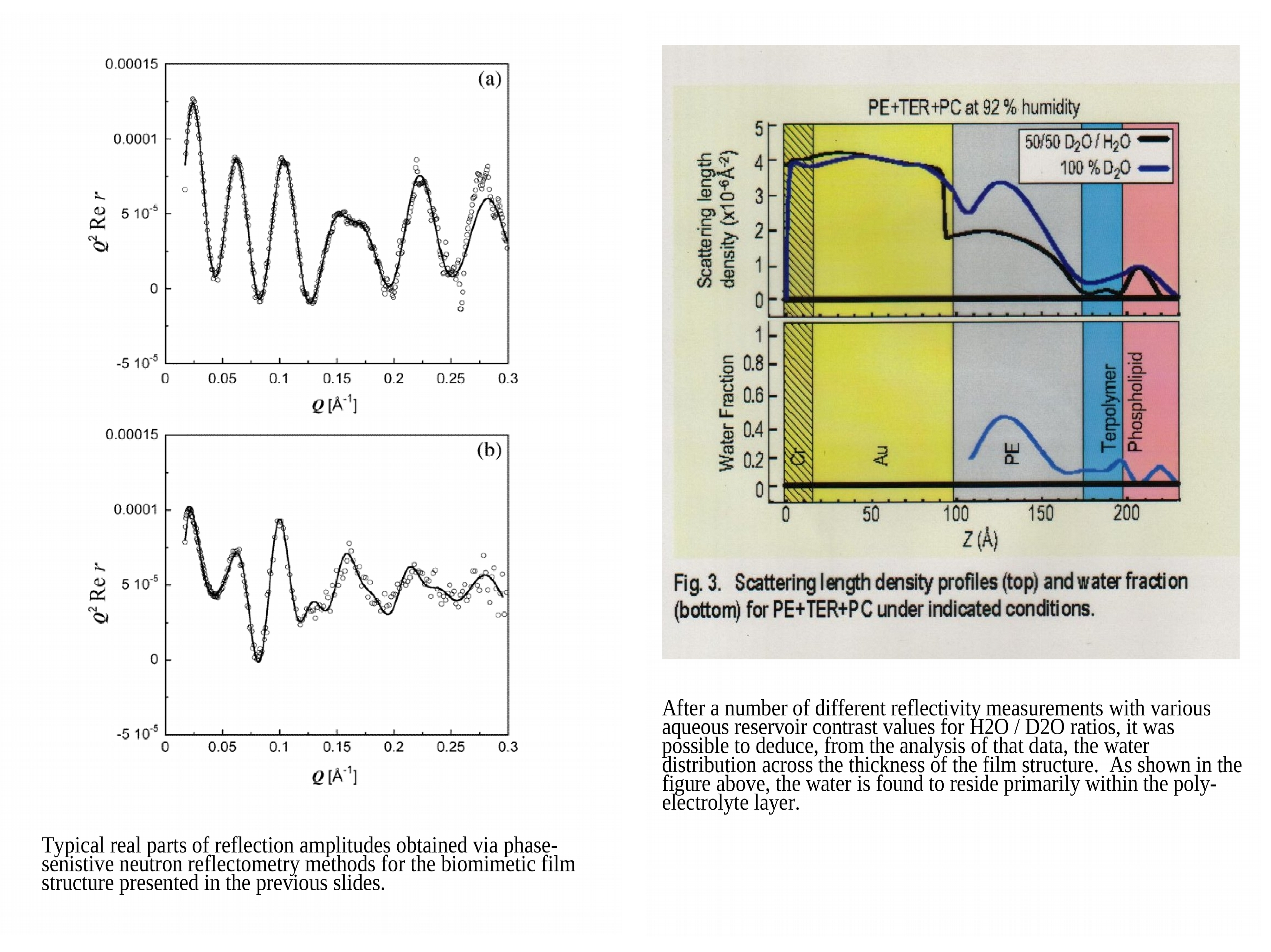 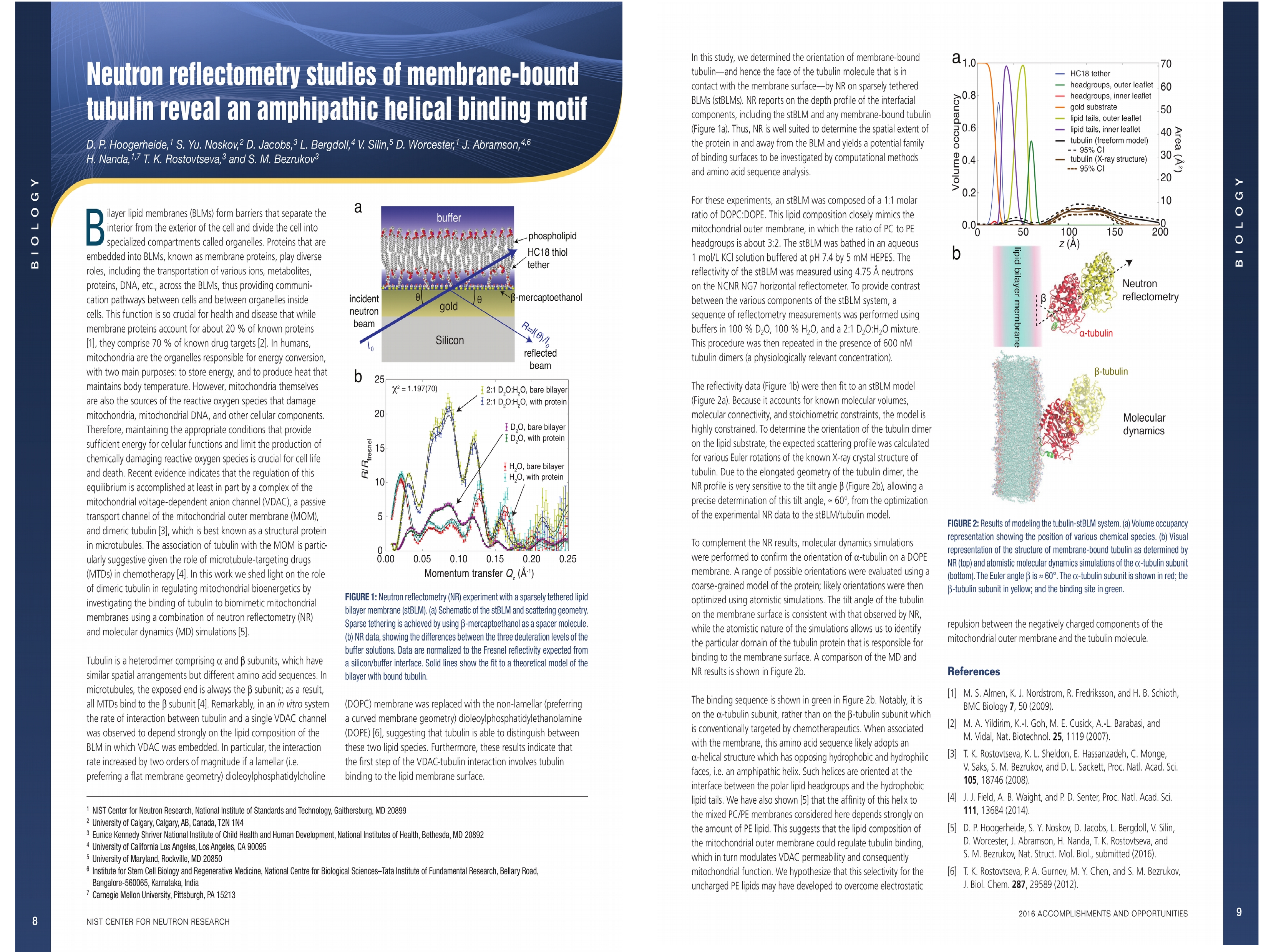 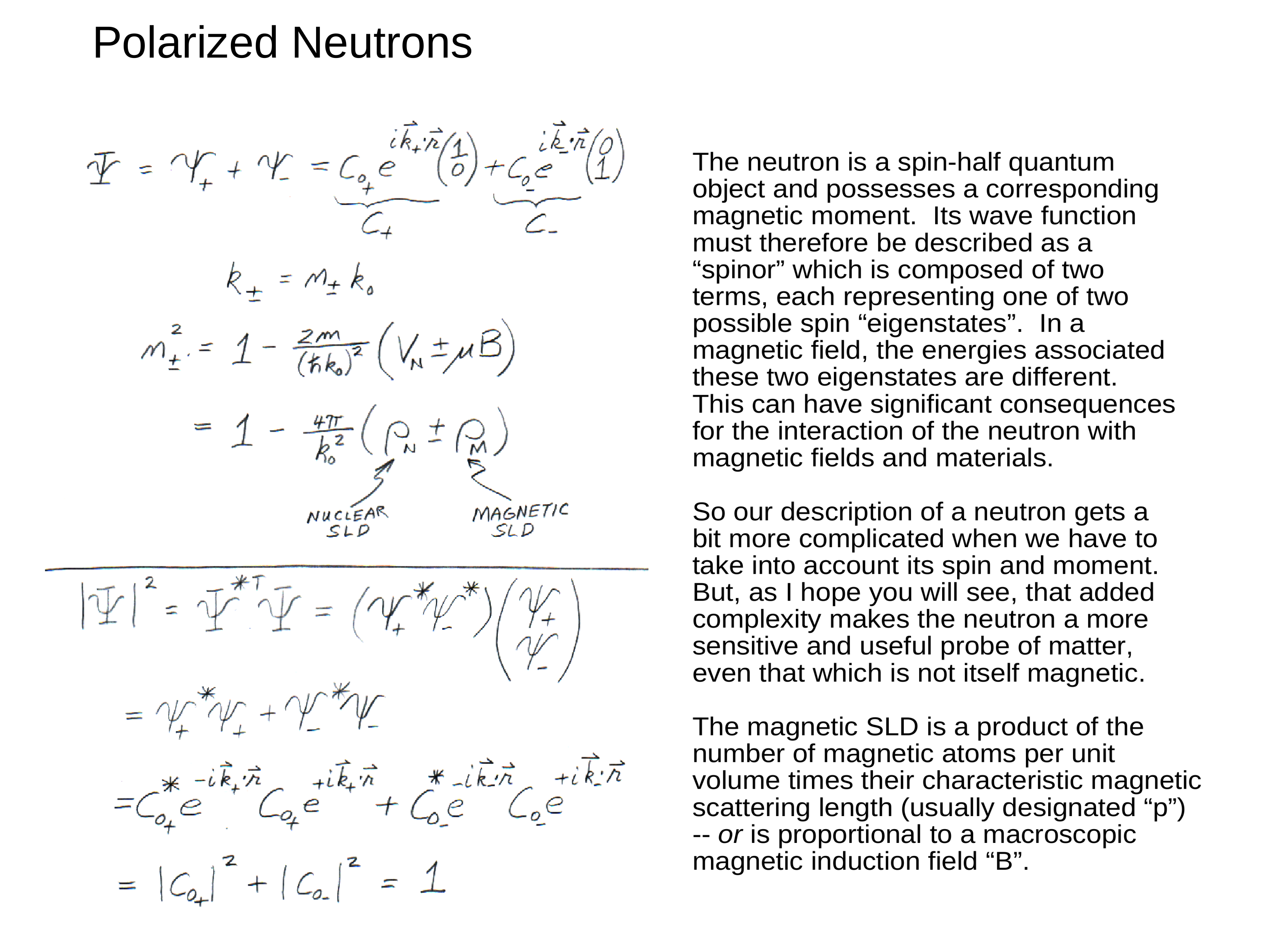 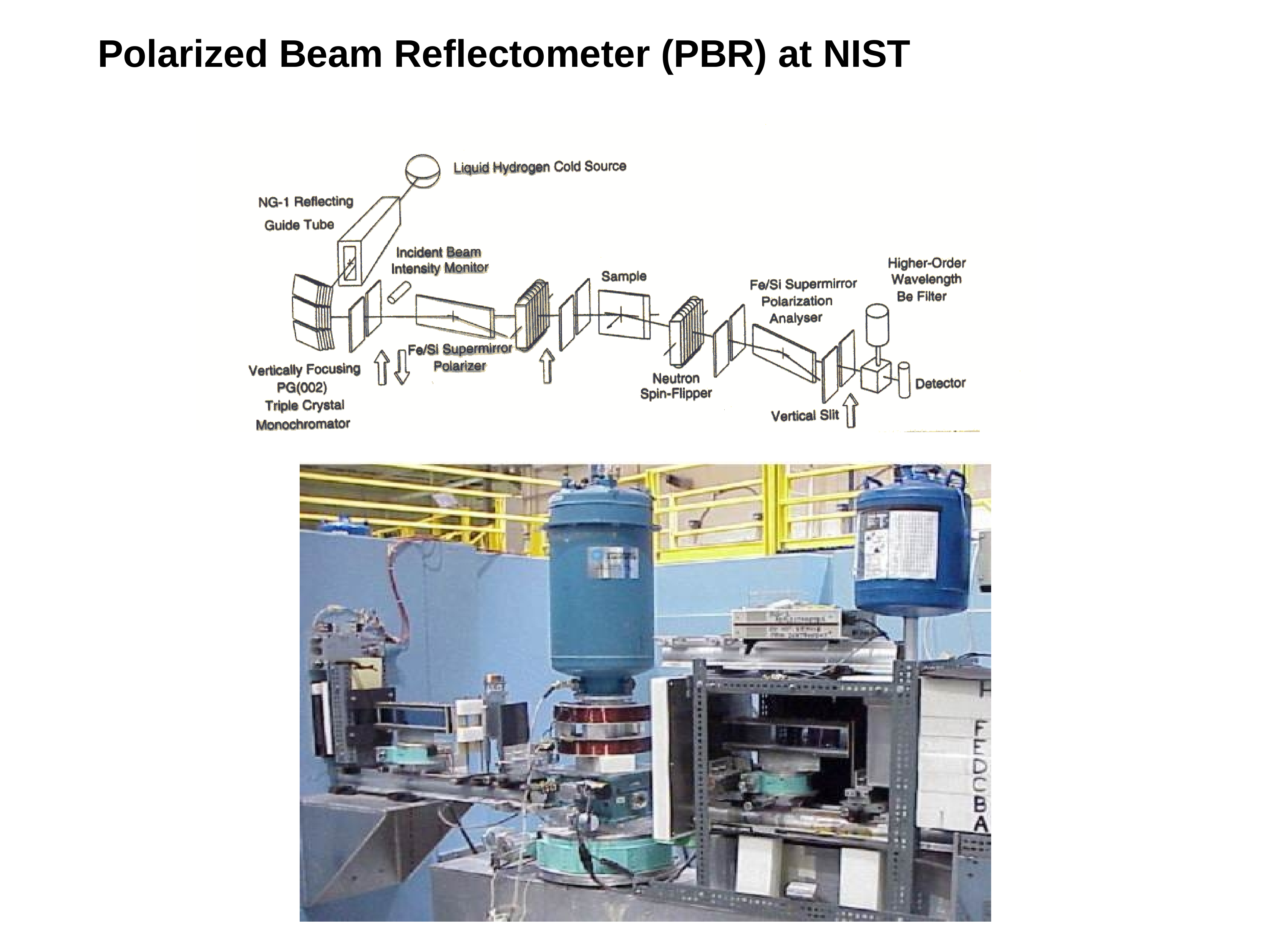 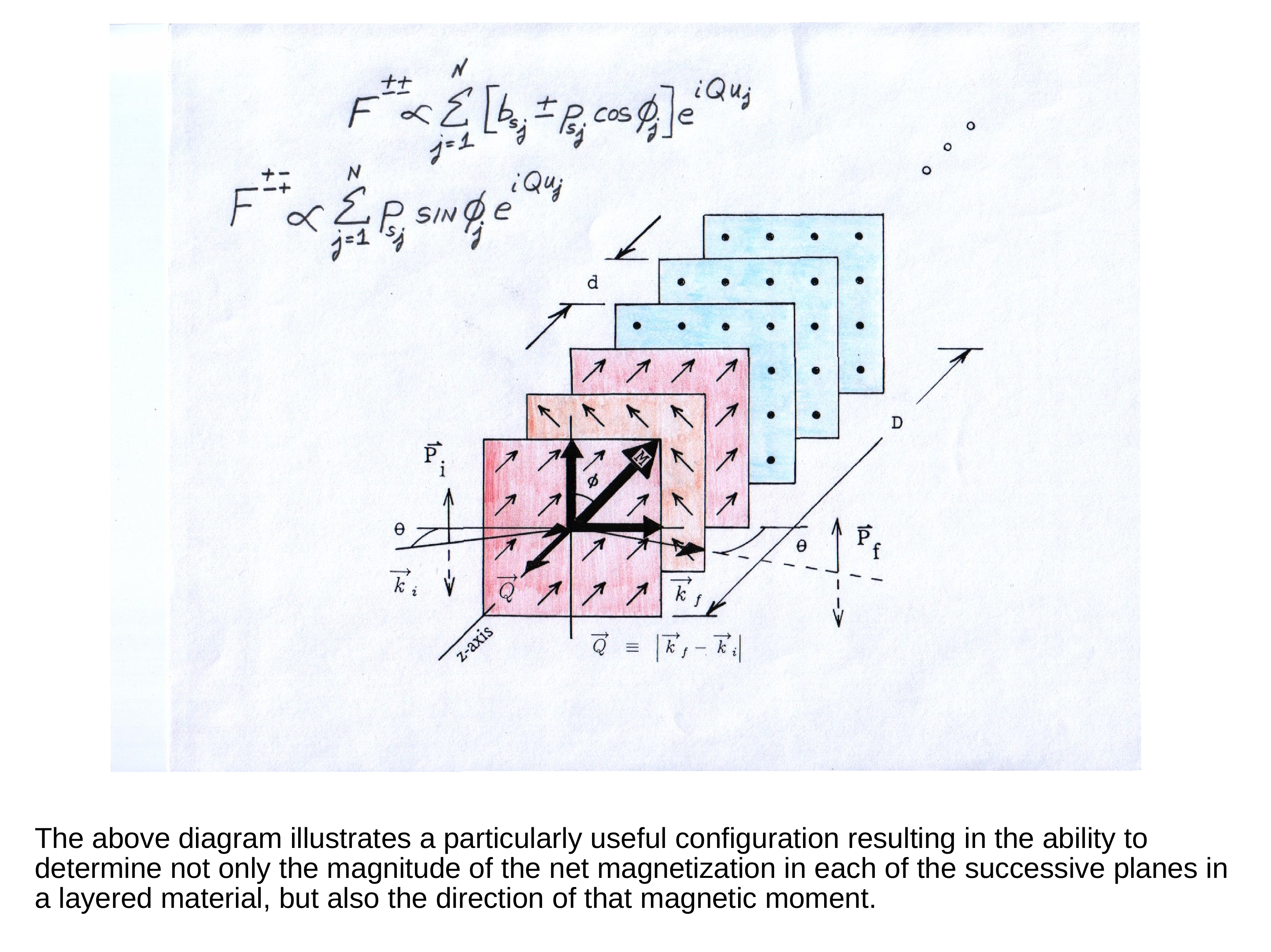 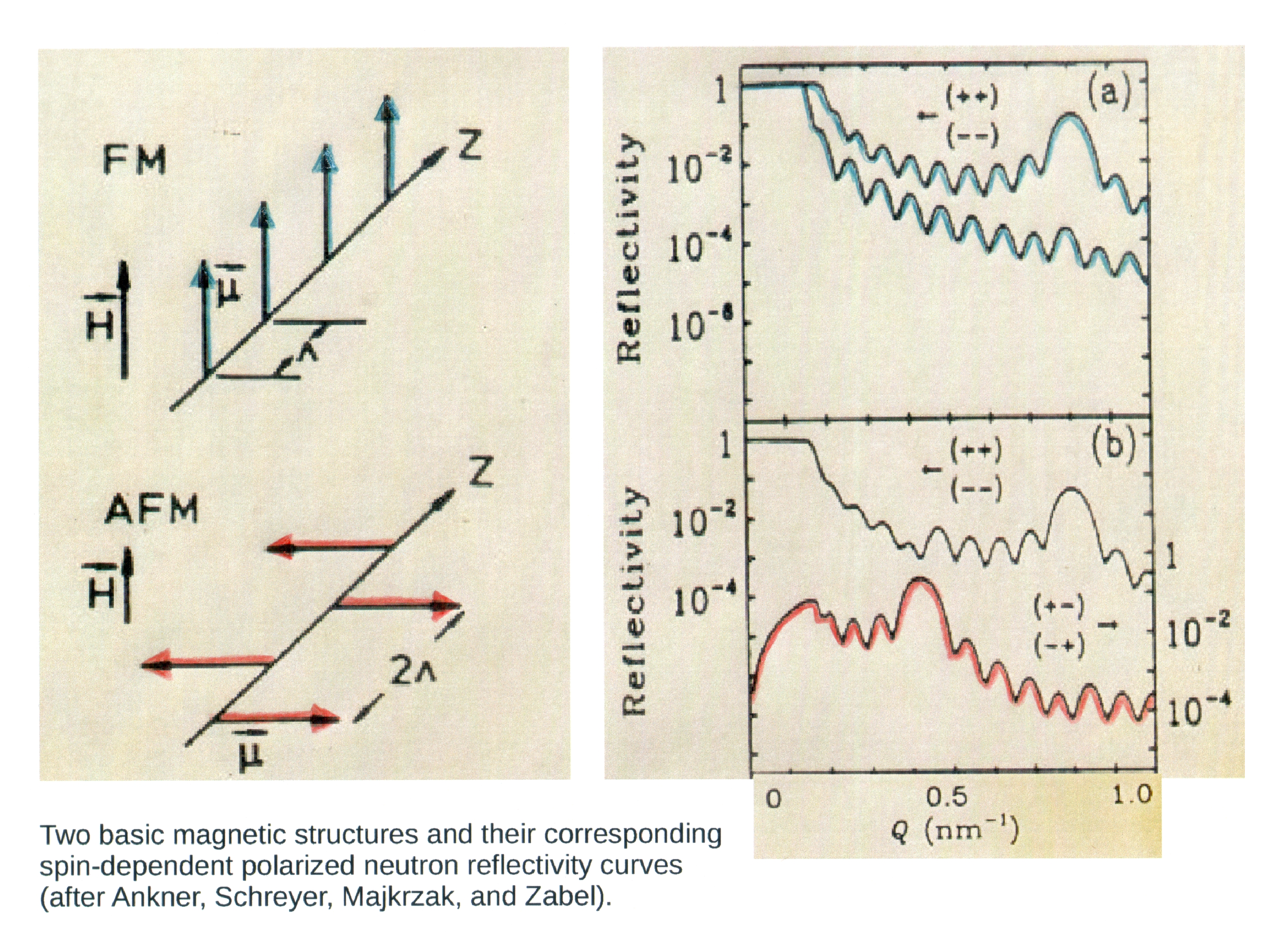 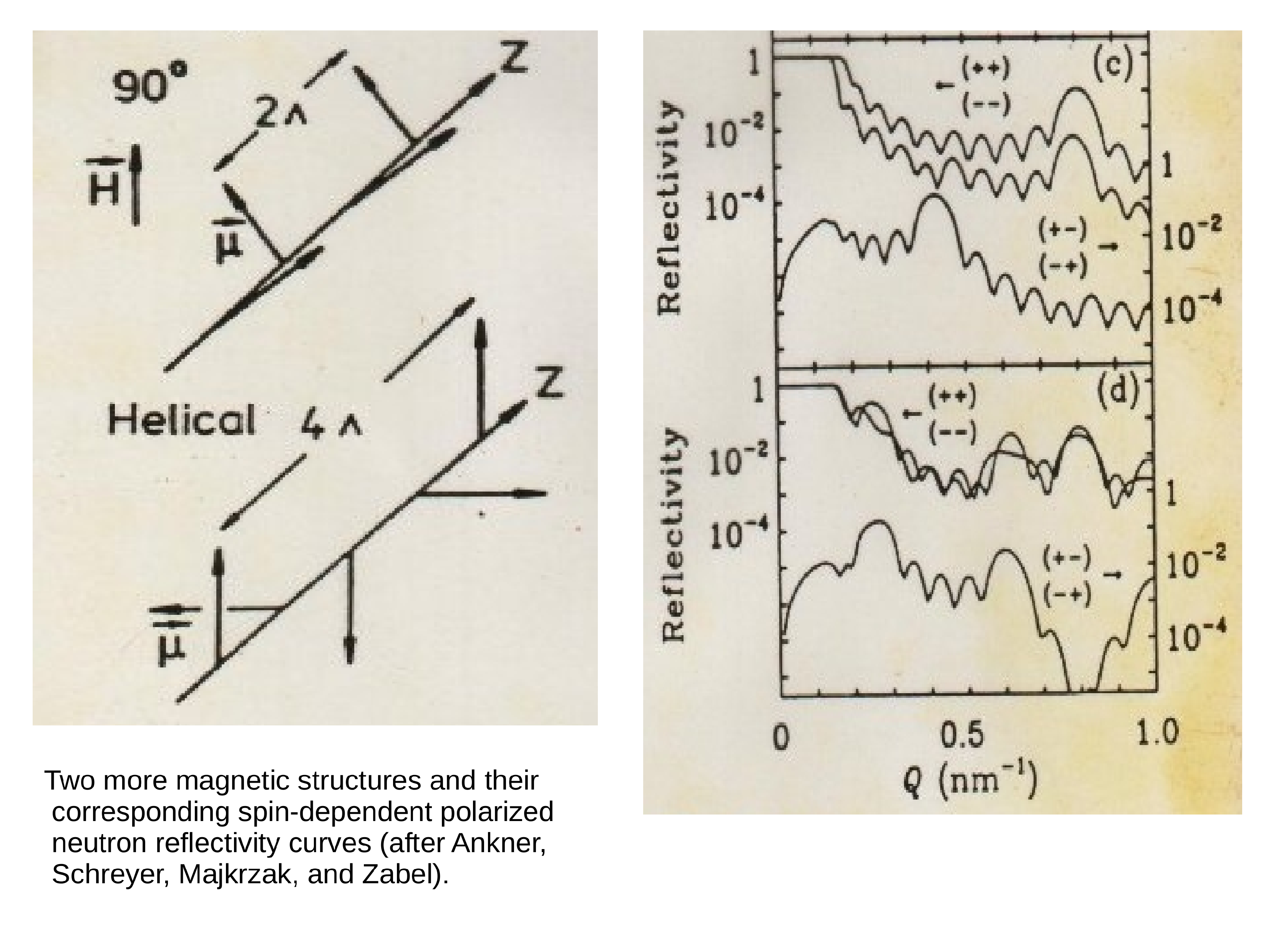 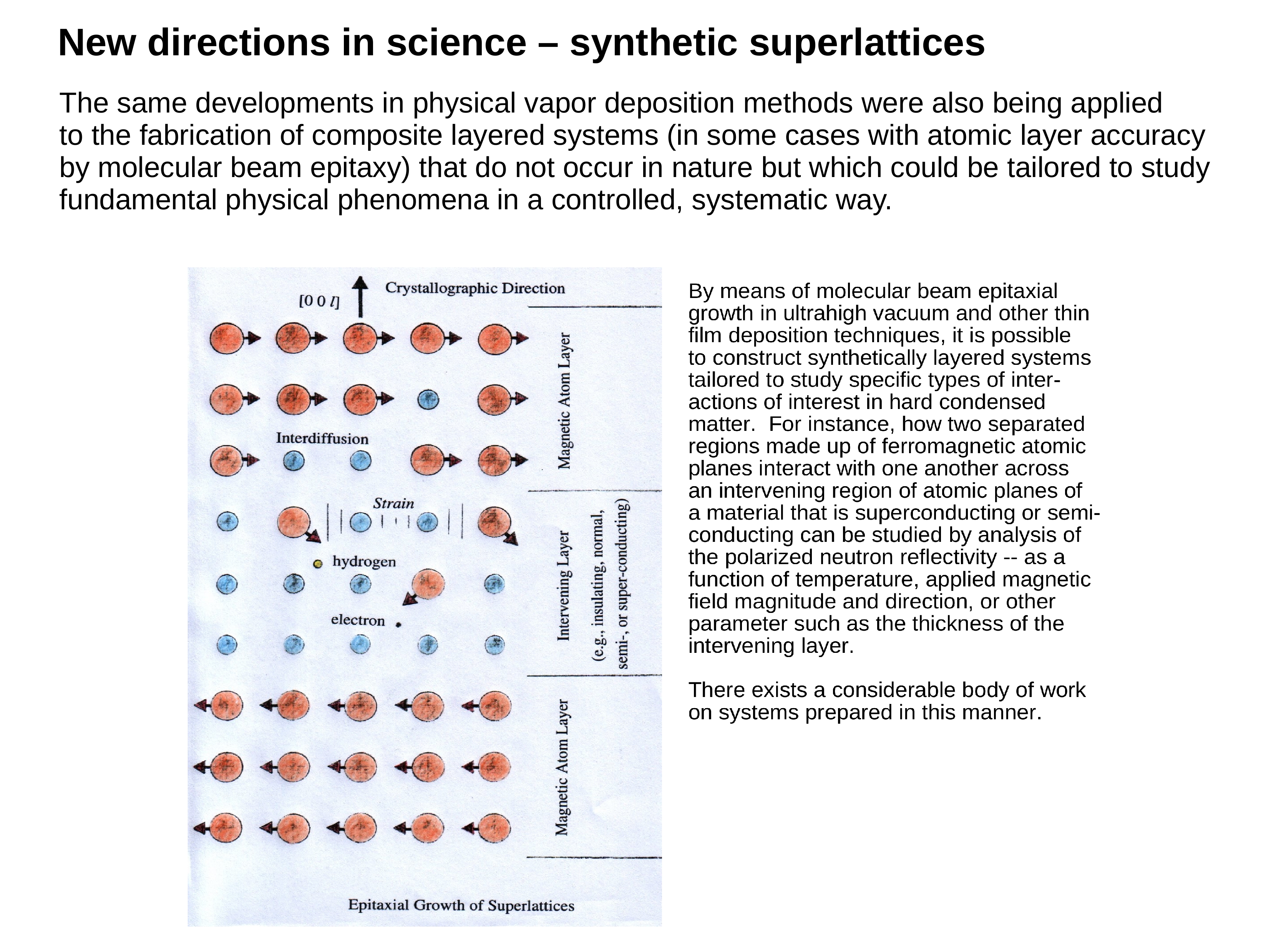 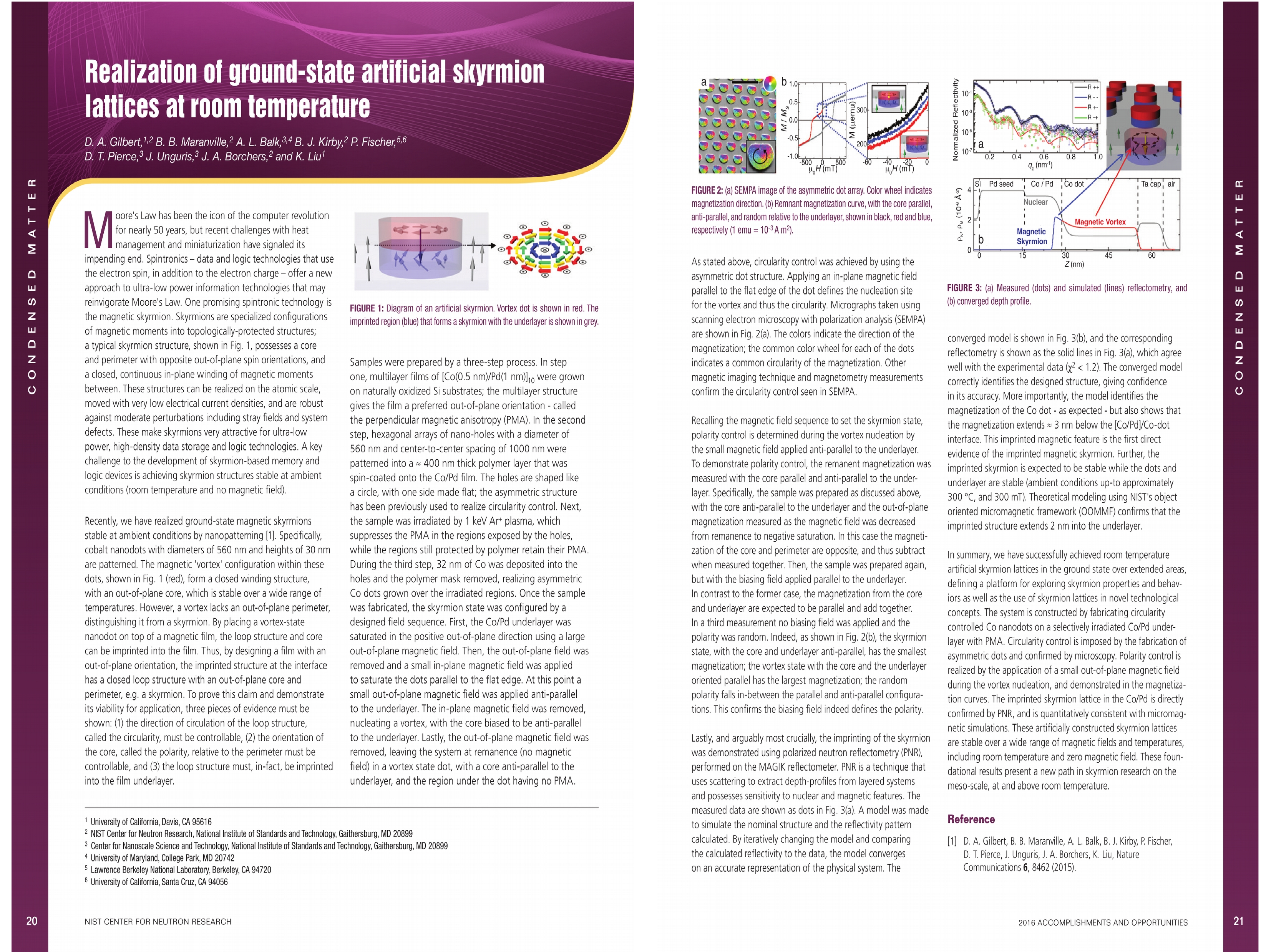 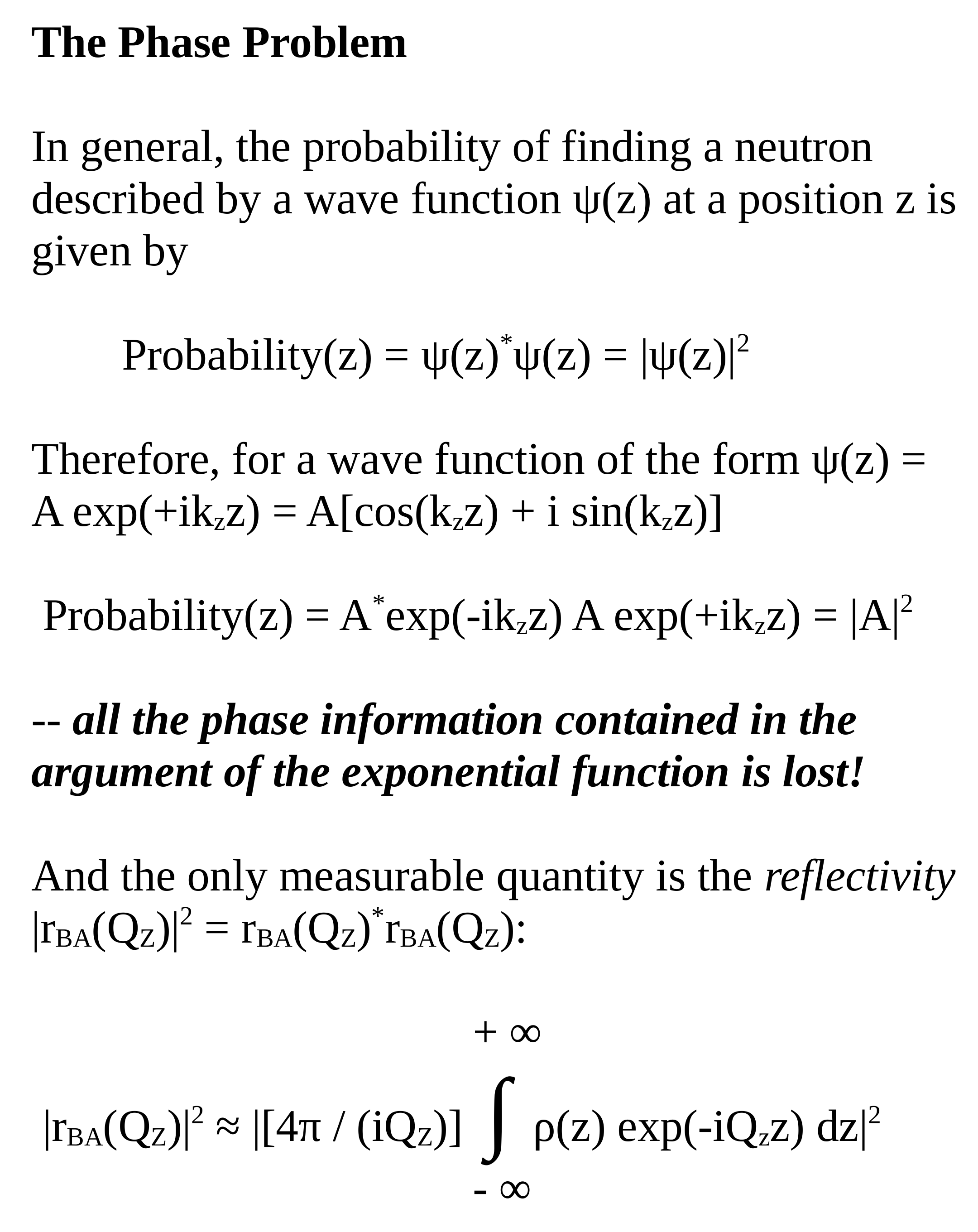 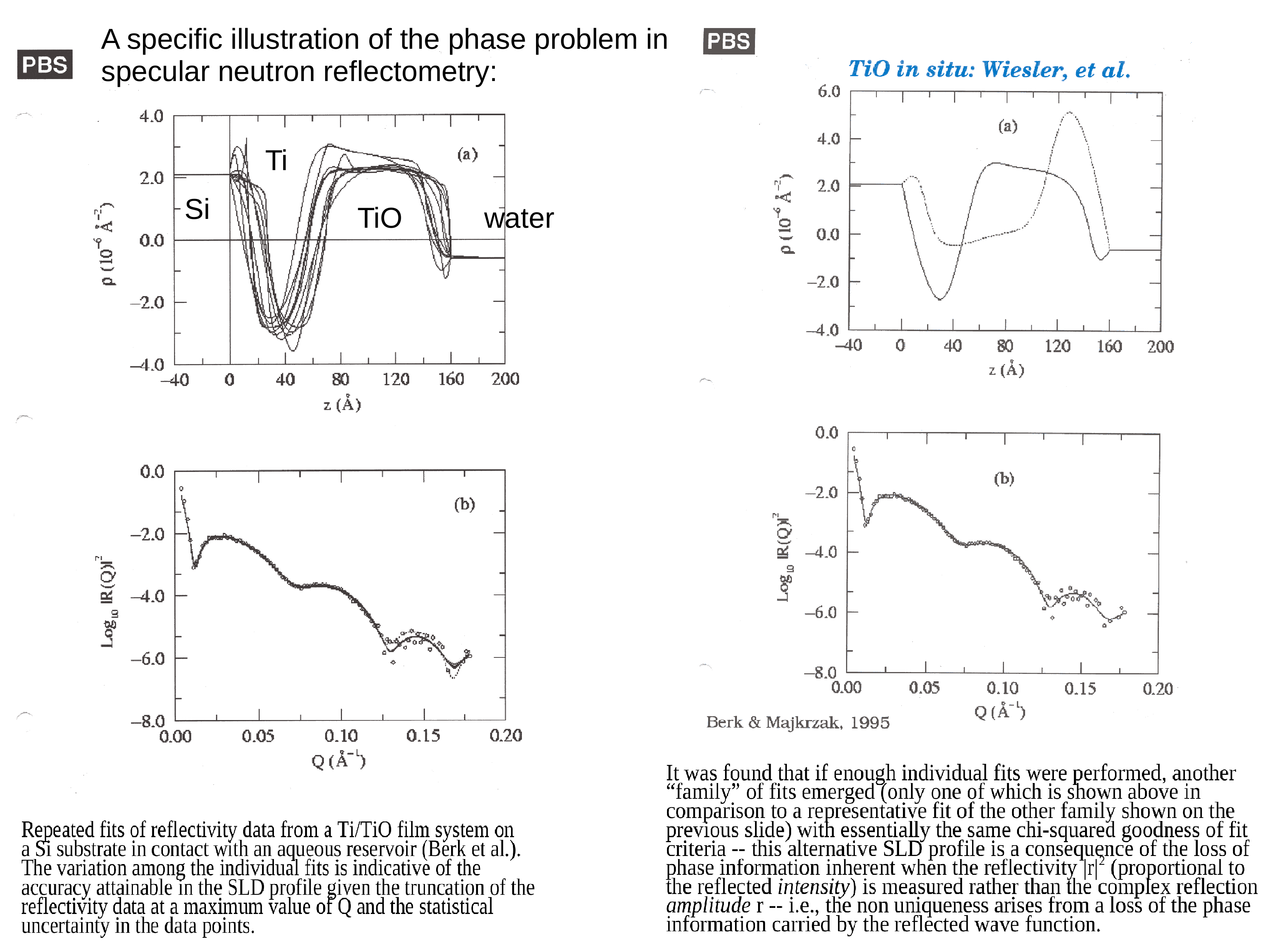 The fits to the NR data were performed
using parametric
B splines (PBS)
employing the Nelder-Mead simplex method.
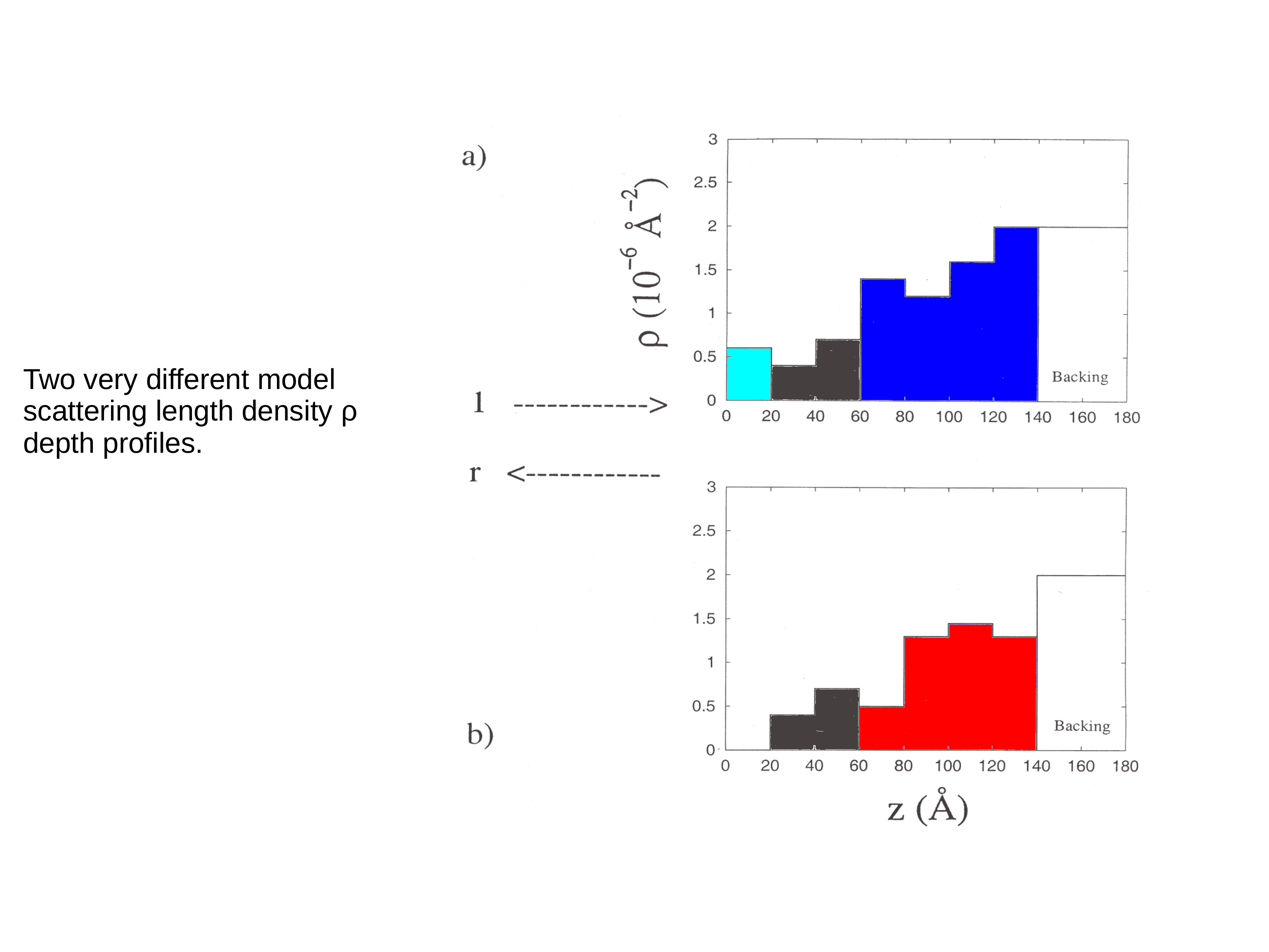 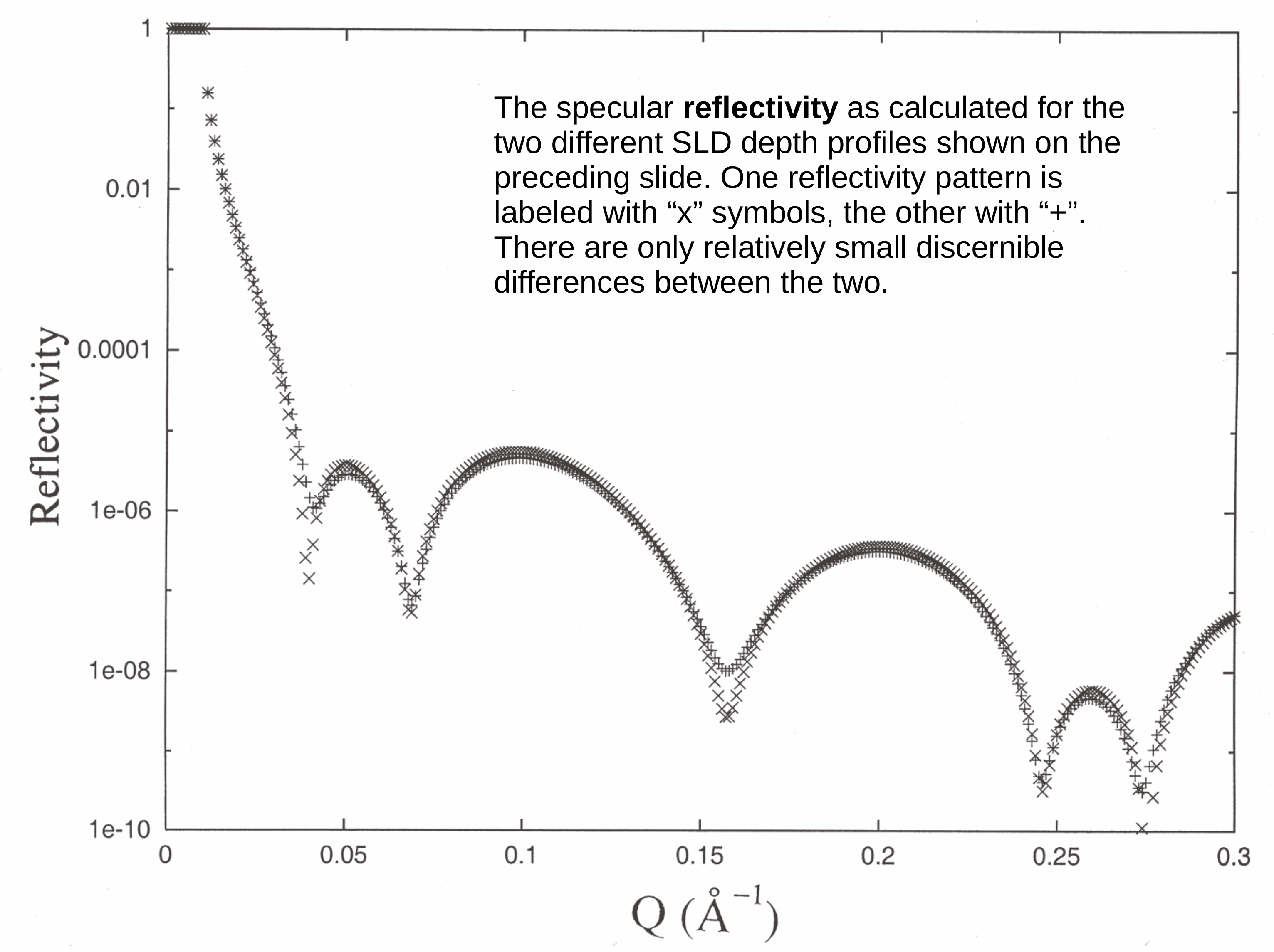 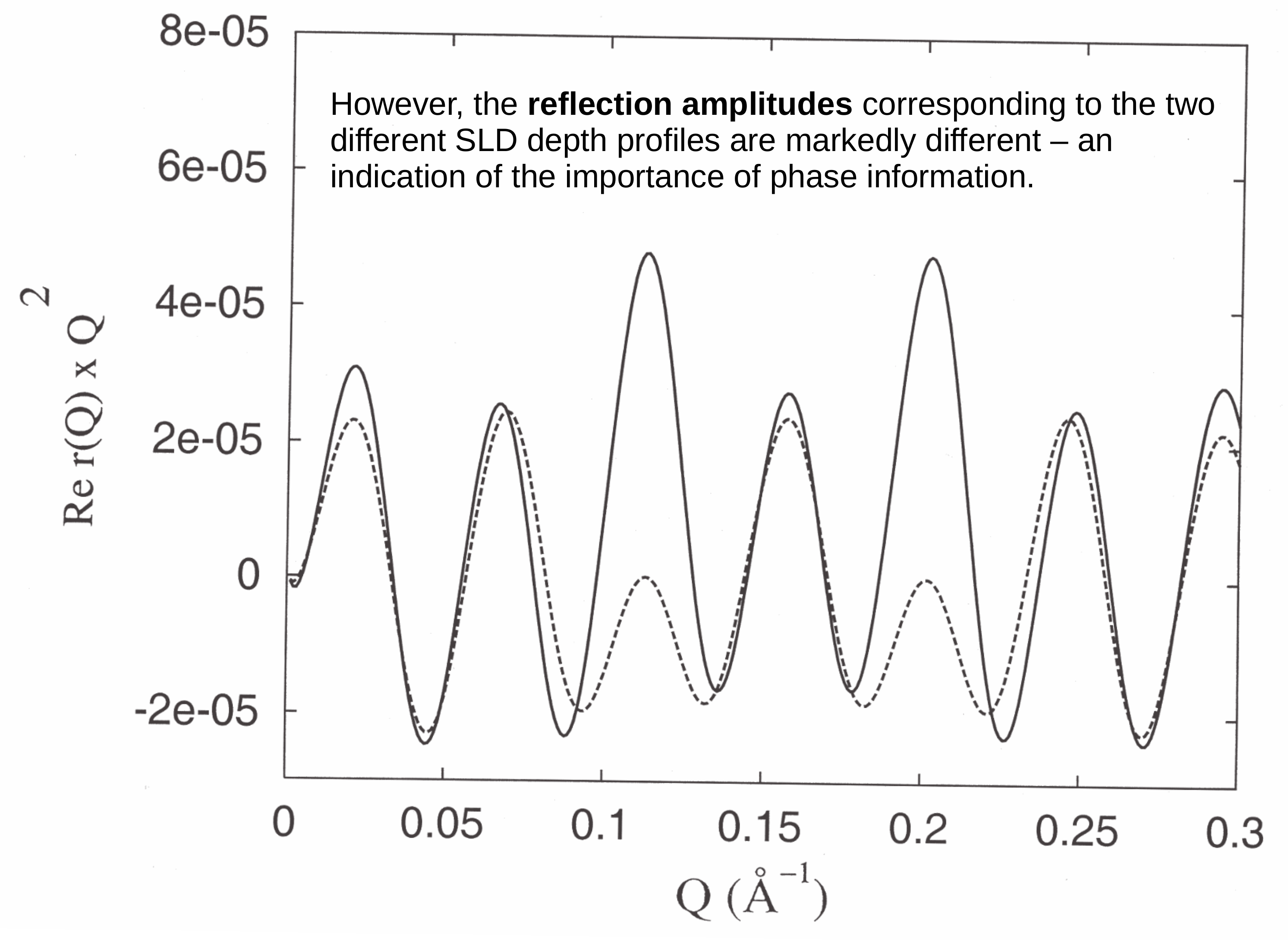 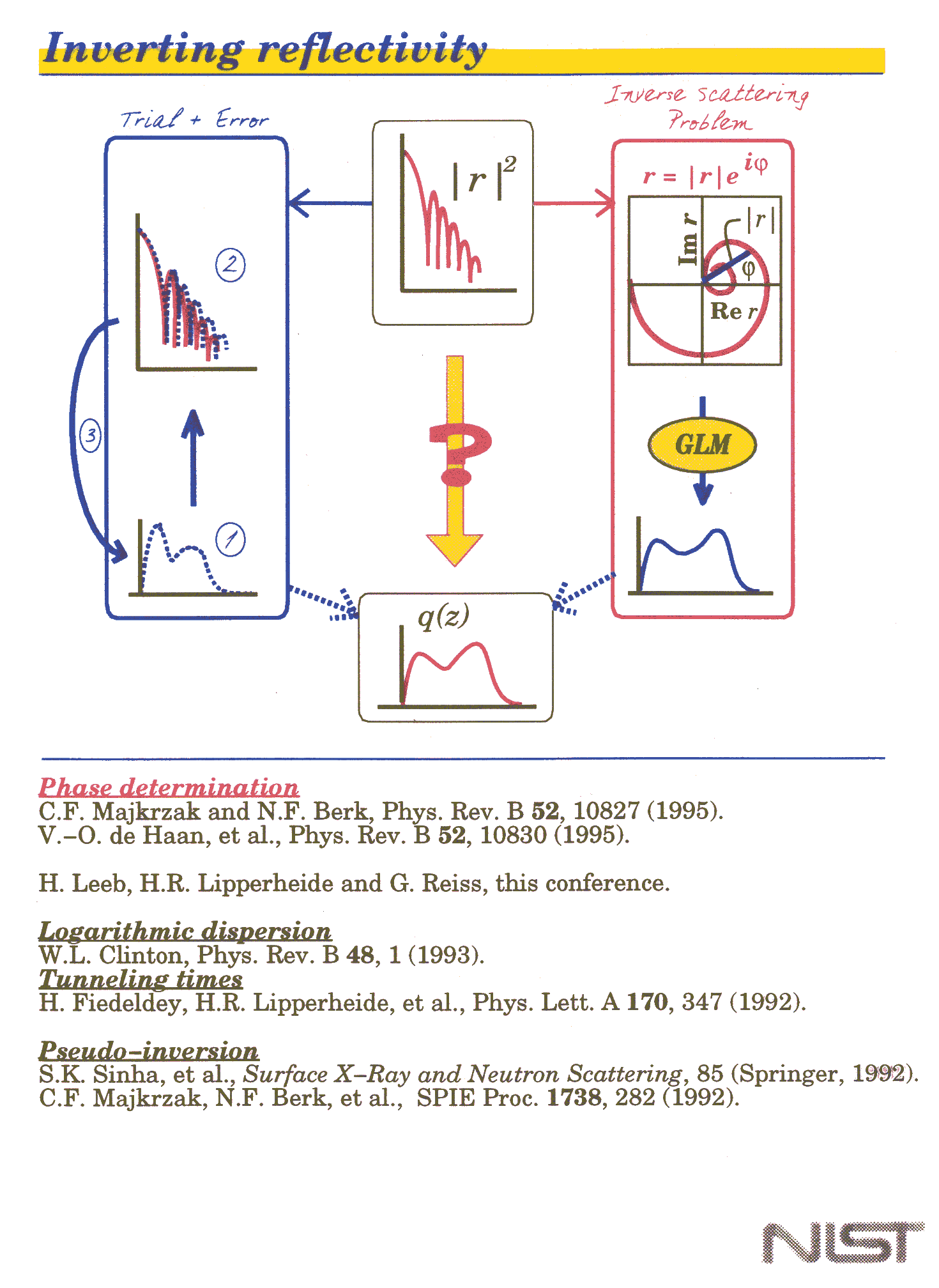 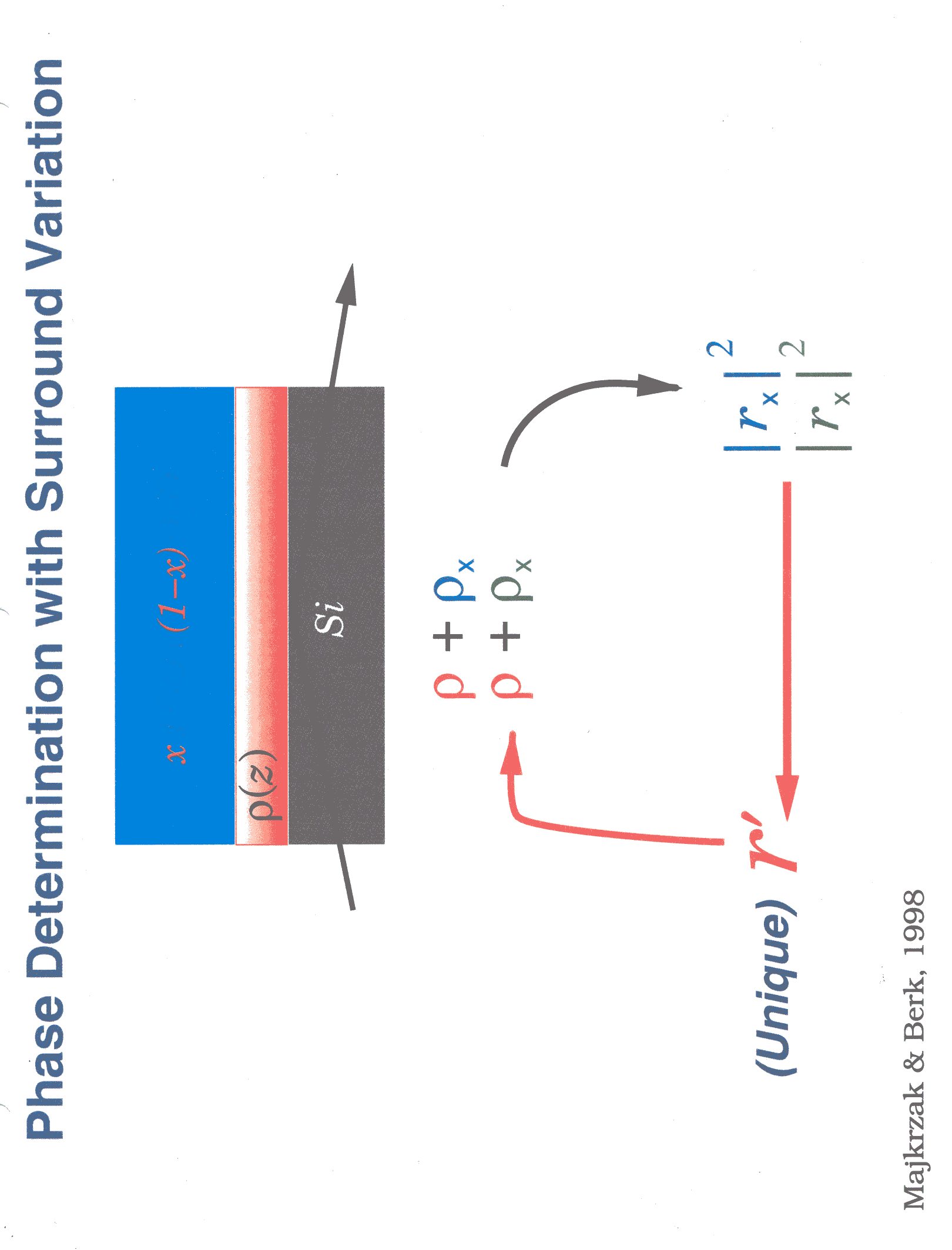 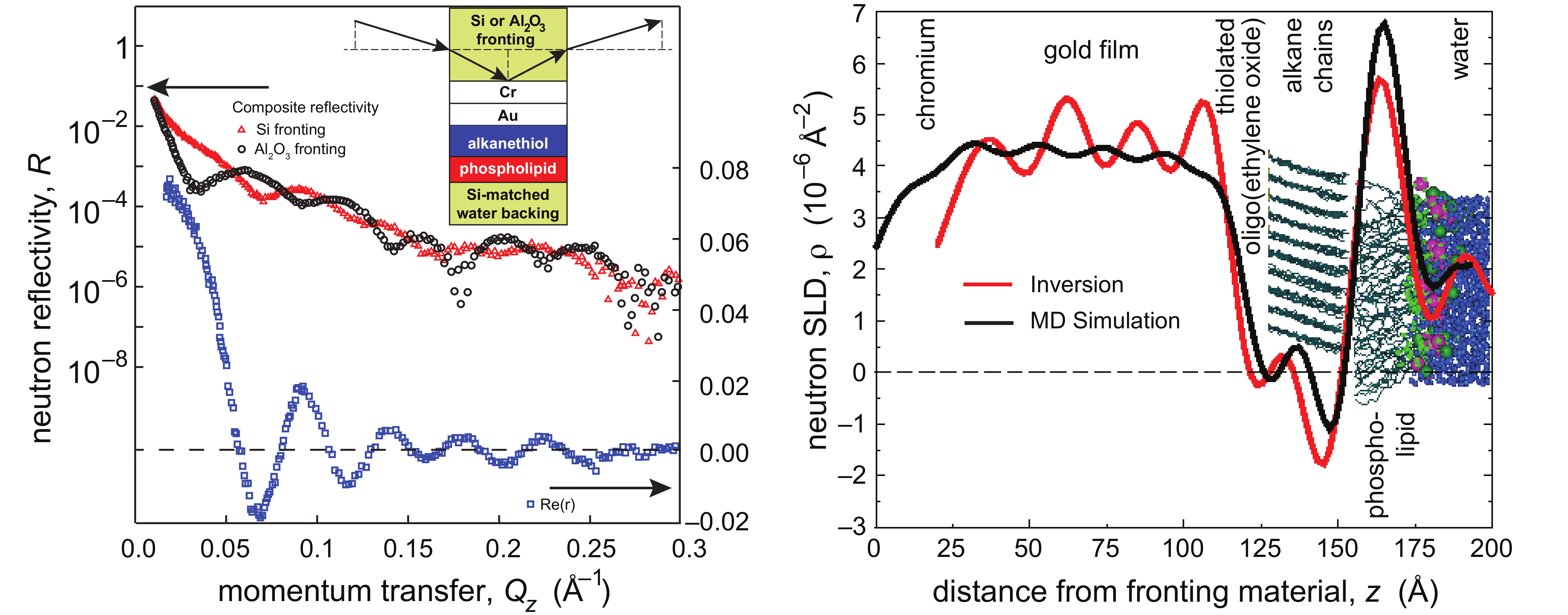 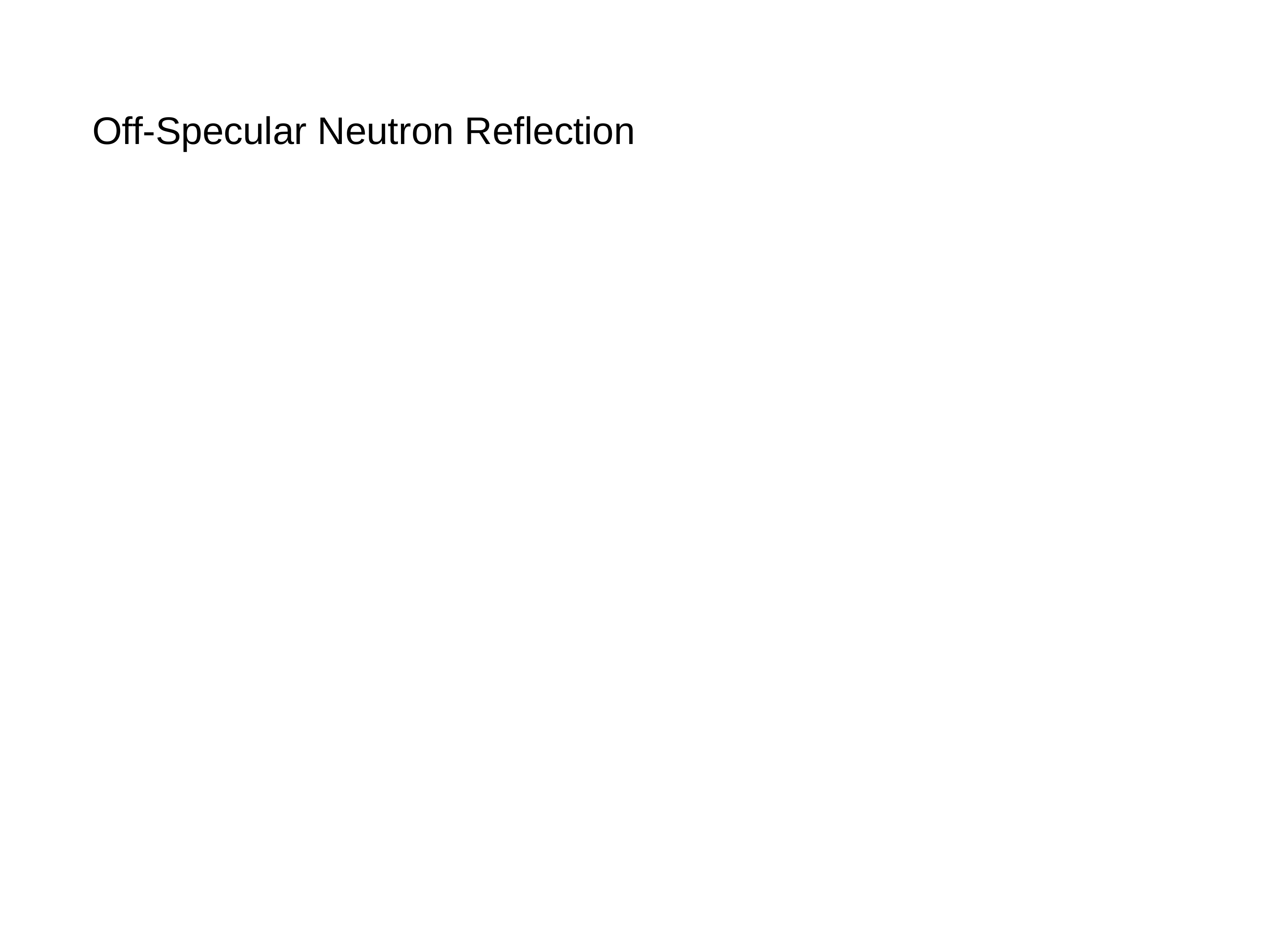 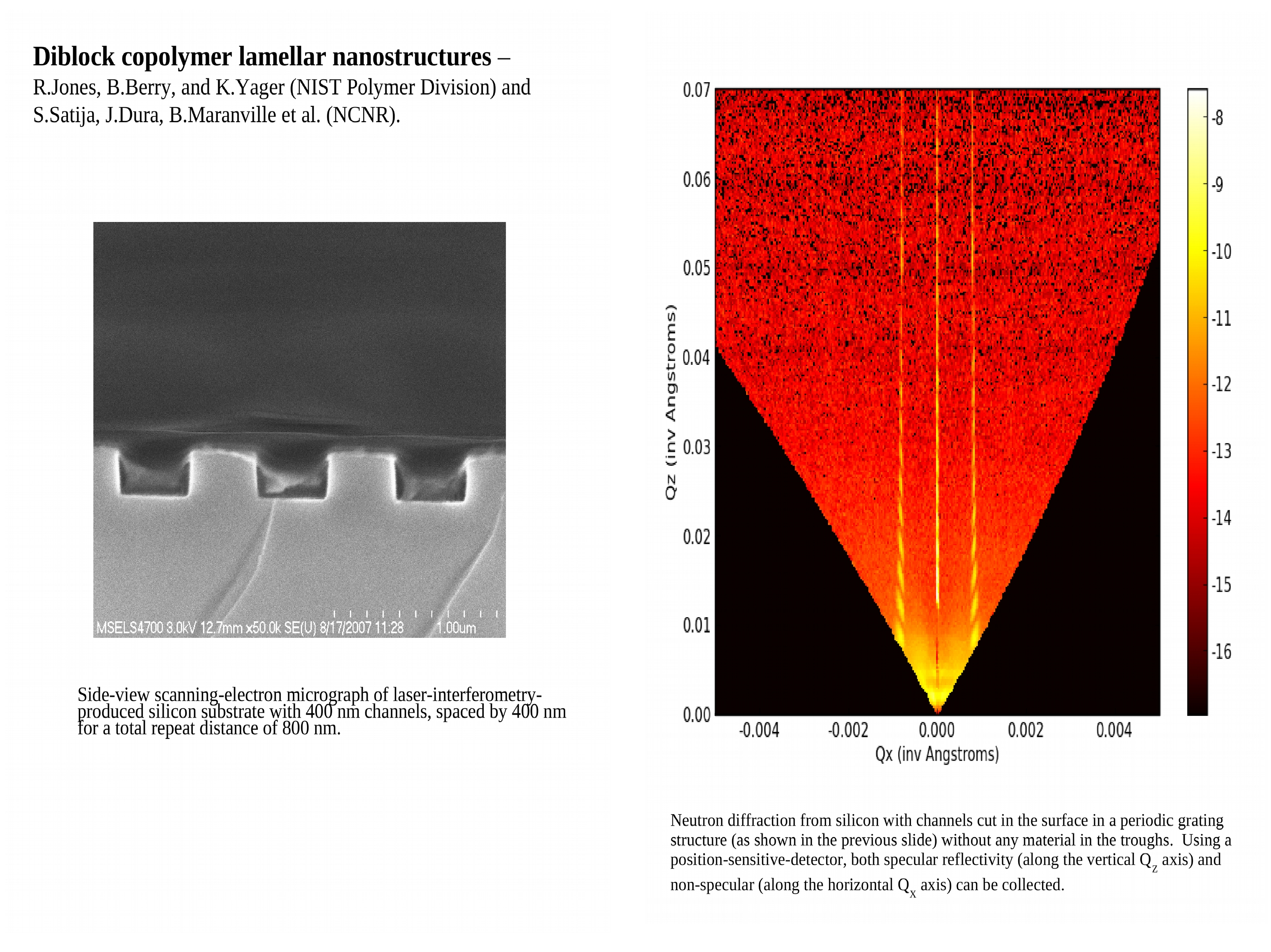 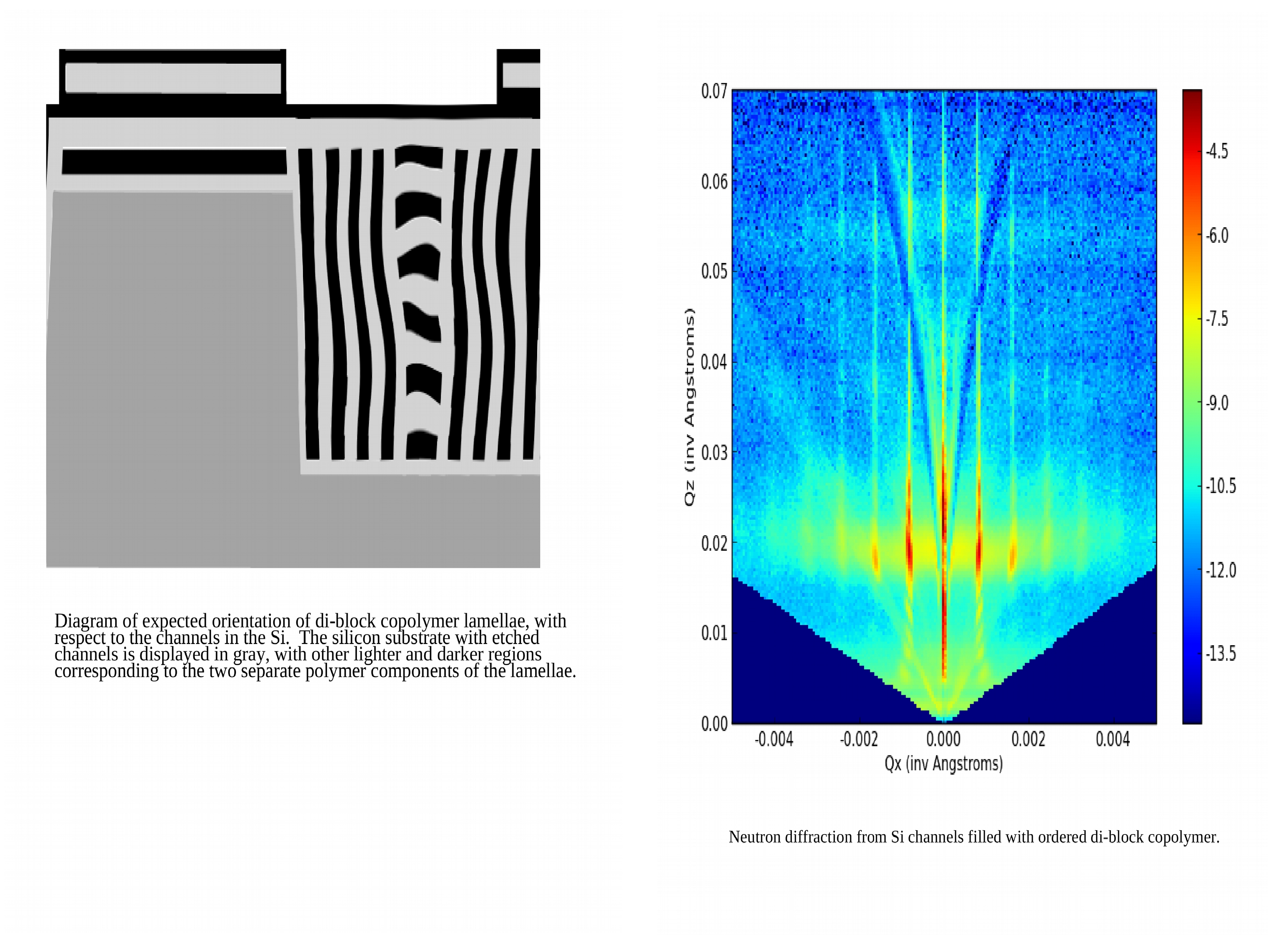 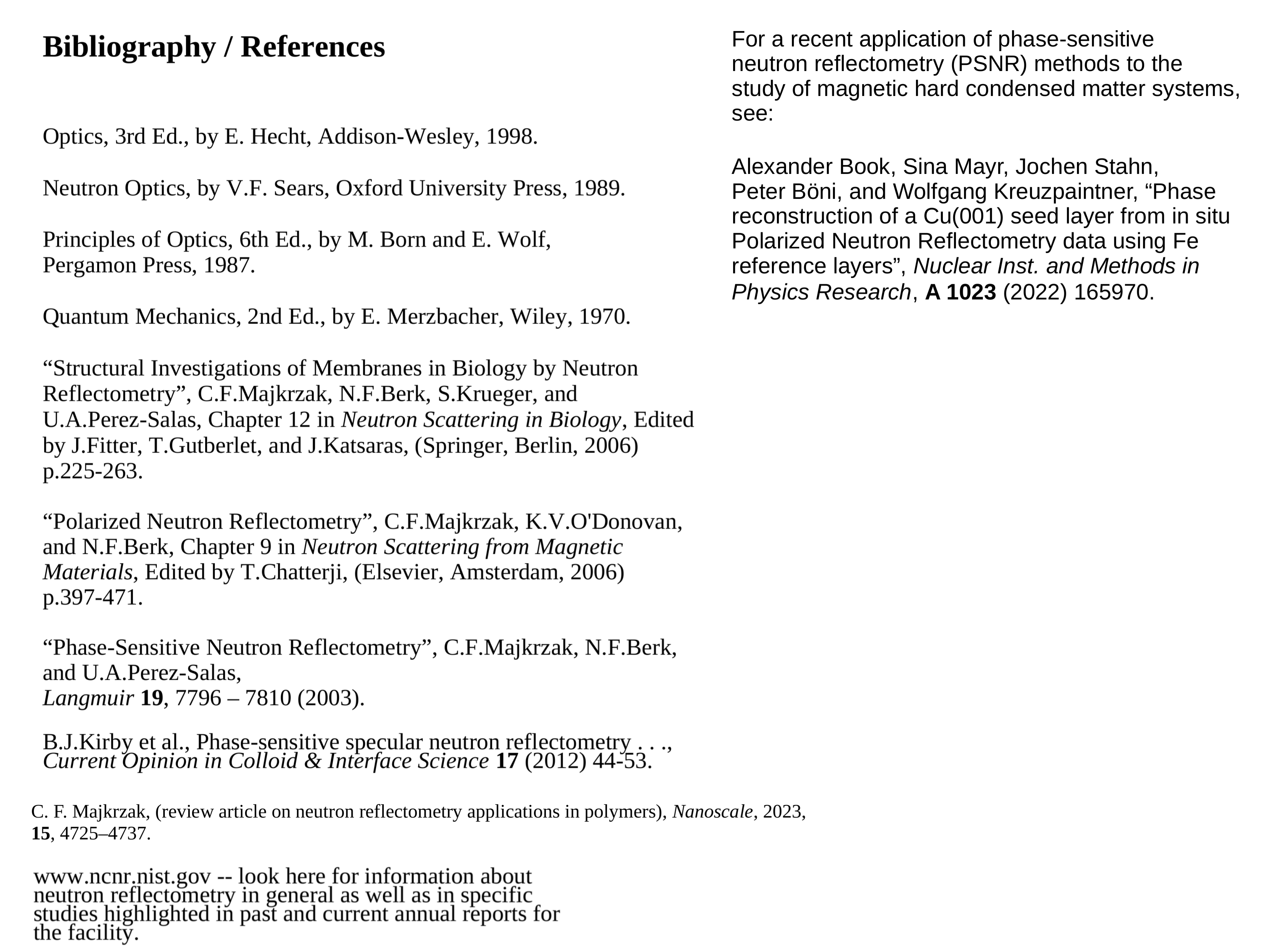